SPARTASpatial Acceleration for Efficient and Scalable Horizontal Diffusion Weather Stencil Computation
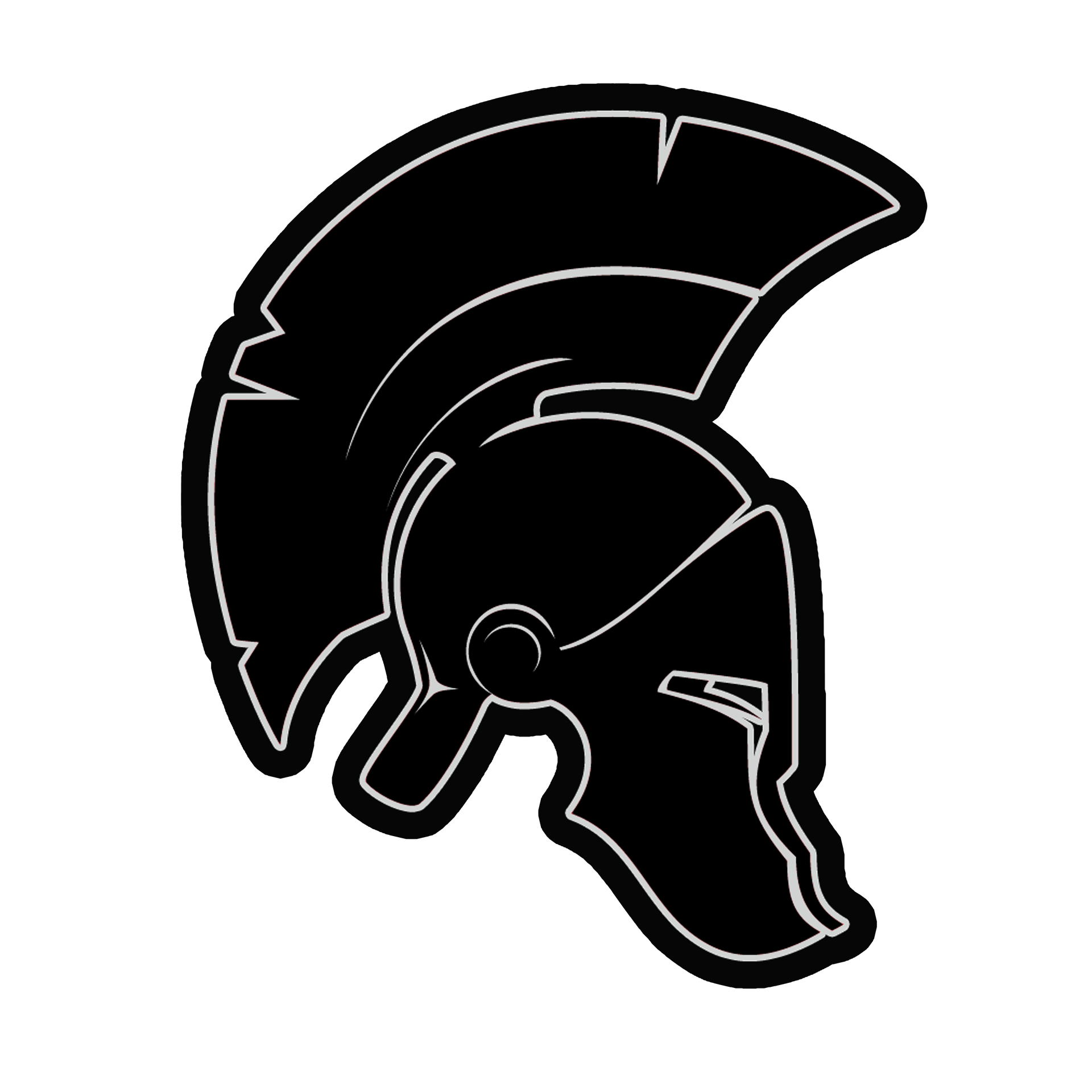 Gagandeep Singh,  Alireza Khodamoradi,  Kristof Denolf, 
Jack Lo, Juan Gómez-Luna, Joseph Melber, Andra Bisca,  
Henk Corporaal, and Onur Mutlu
37th International Conference on Supercomputing (ICS)
Orlando, Florida
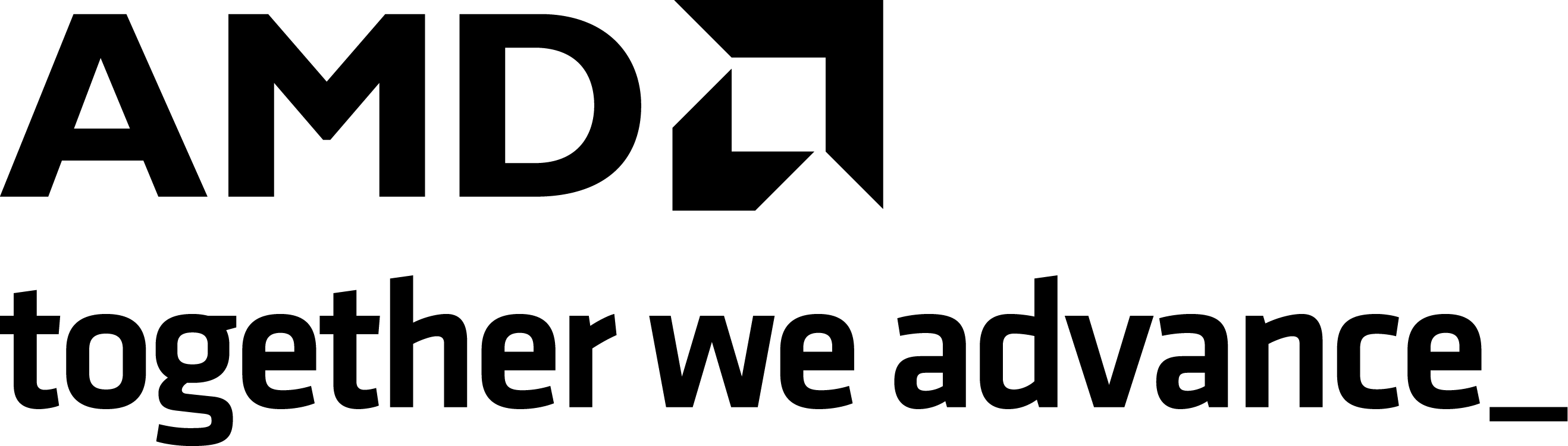 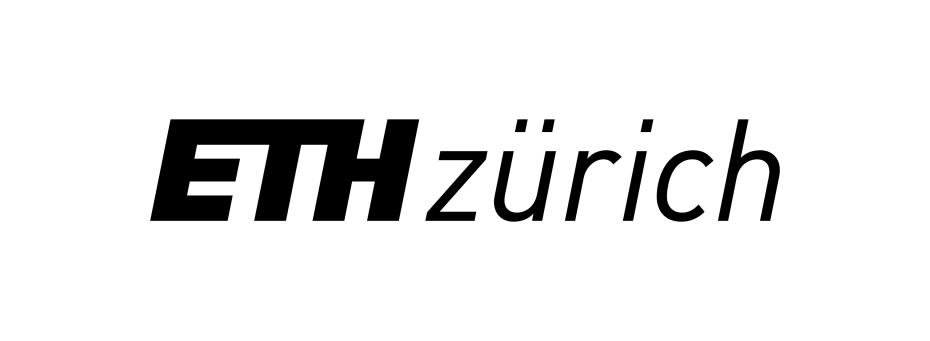 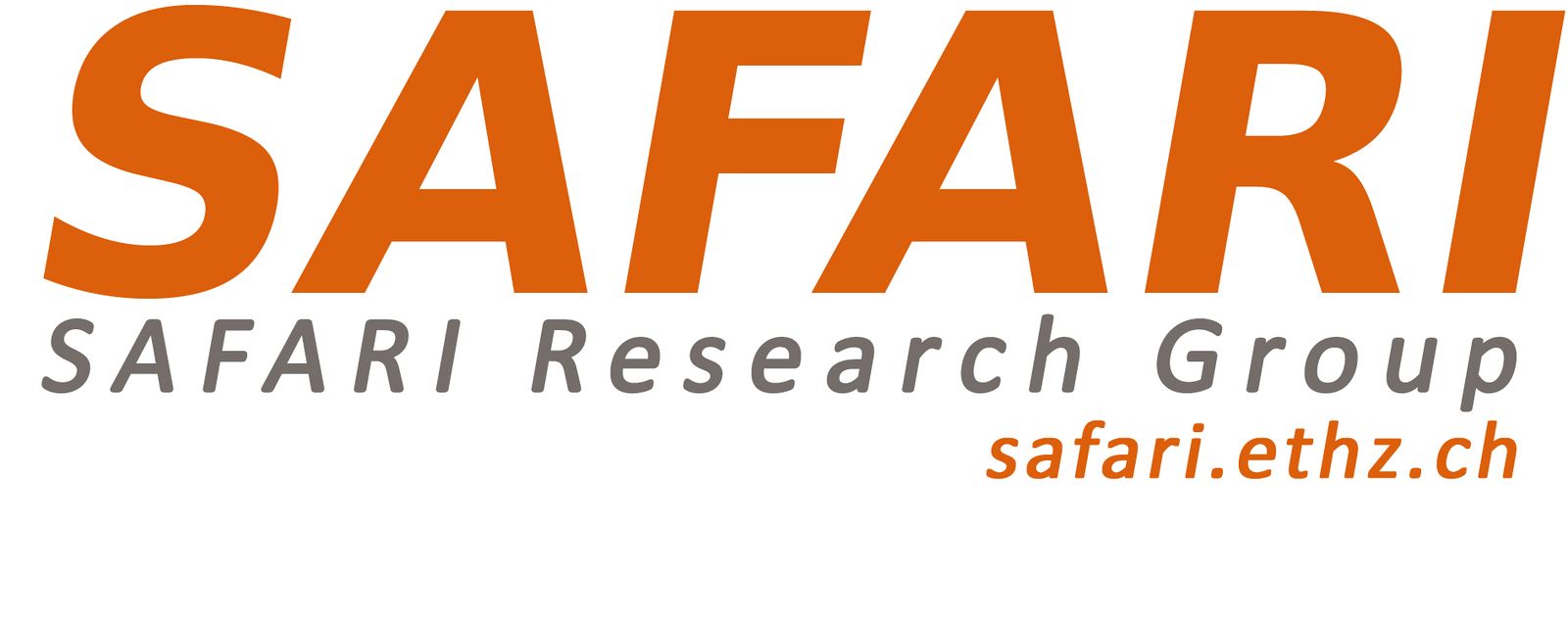 Talk Outline
Background and Motivation
SPARTA: Design and Implementation
Evaluation of SPARTA and Key Results
Summary
Stencil Computations and Applications
z
Stencil computations update values in a grid using a fixed pattern of grid points
Stencils are used in ~30% of high-performance computing applications
x
y
-,+,*
-,+,*
e.g., 7-point Jacobi in 3D plane
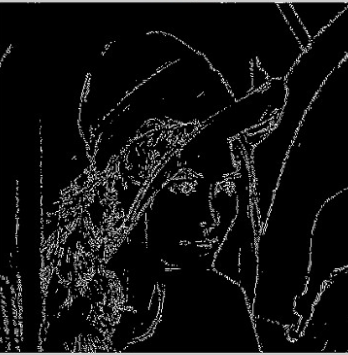 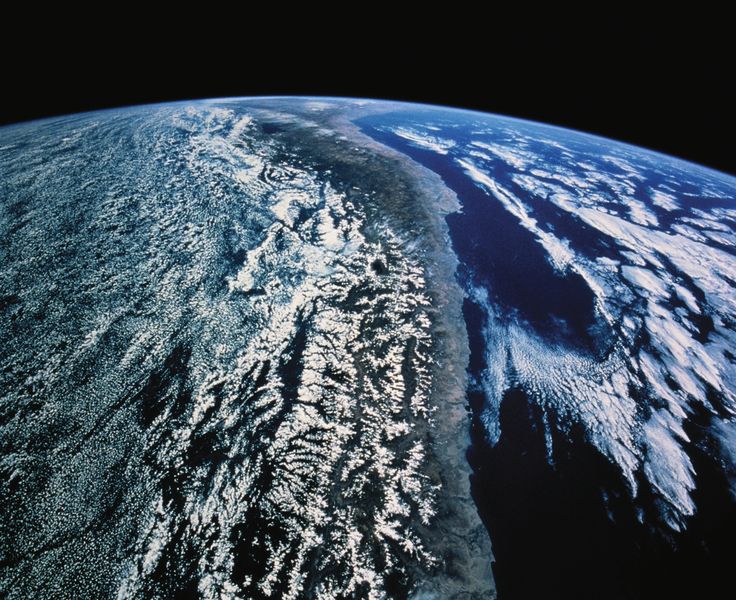 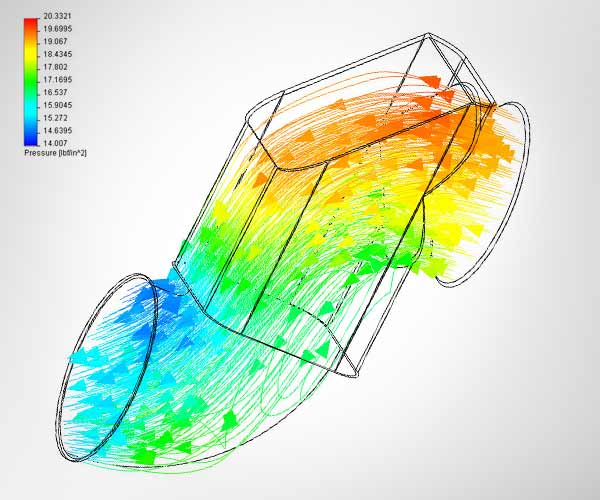 Fluid Dynamics
Image Processing
Climate/Weather Simulations
Image sources: http://www.flometrics.com/fluid-dynamics/computational-fluid-dynamics
Naoe, Kensuke et al., "Secure Key Generation for Static Visual Watermarking by Machine Learning in Intelligent Systems and Services," IJSSOE, 2010
Stencil Computations in Weather Applications
COSMO (Consortium for Small-Scale Modeling)                                     weather prediction application [Thaler+, PASC’19]
The essential part of the weather prediction models                 is called the dynamical core (dycore)
Around 80 different stencil compute motifs
~30 variables and ~70 temporary arrays
Complex stencil computation
Stencil LH
2 arrays
Stencil VDP
18 arrays
Stencil VDT
14 arrays
VDQ
6 arrays
VDTuvw
17 arrays
HAW
10 arrays
Bound
Bound
C5 arrays
Halo Exchange
HAuv
8 arrays
Bound
VAuvw
13 arrays
Halo Exchange
FWSCvdh
14 arrays
HApptp
10 arrays
Bound
Bound
FWSCuv
14 arrays
VApptp
9 arrays
Section of 
COSMO CDAG
(Courtesy CSCS/ETH
and Ronald Luijten)
Fundamental Complex Stencil: Horizontal Diffusion
Compound stencil kernel consists of a collection of elementary stencil kernels
Iterates over a 3D grid performing Laplacian and flux operations
Complex memory access behavior with low arithmetic intensity
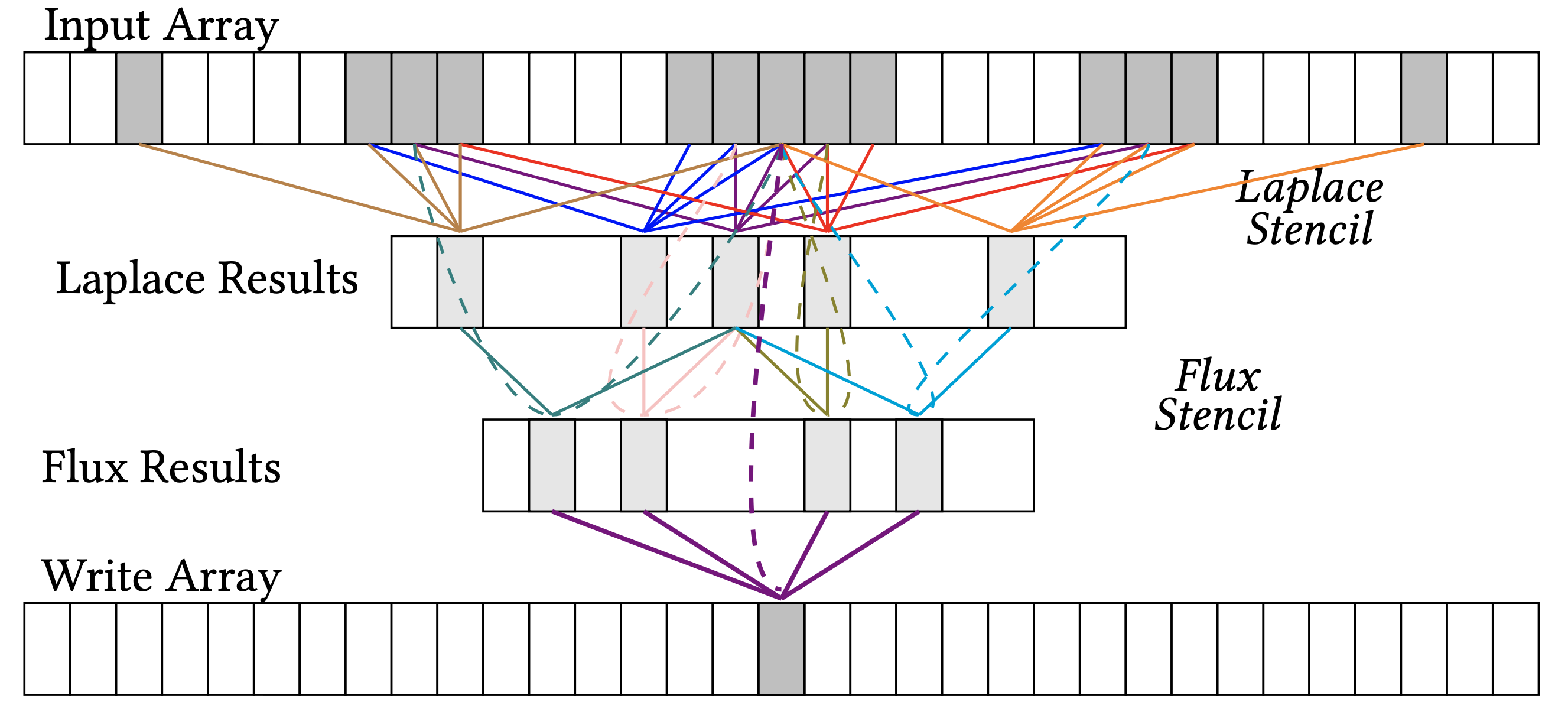 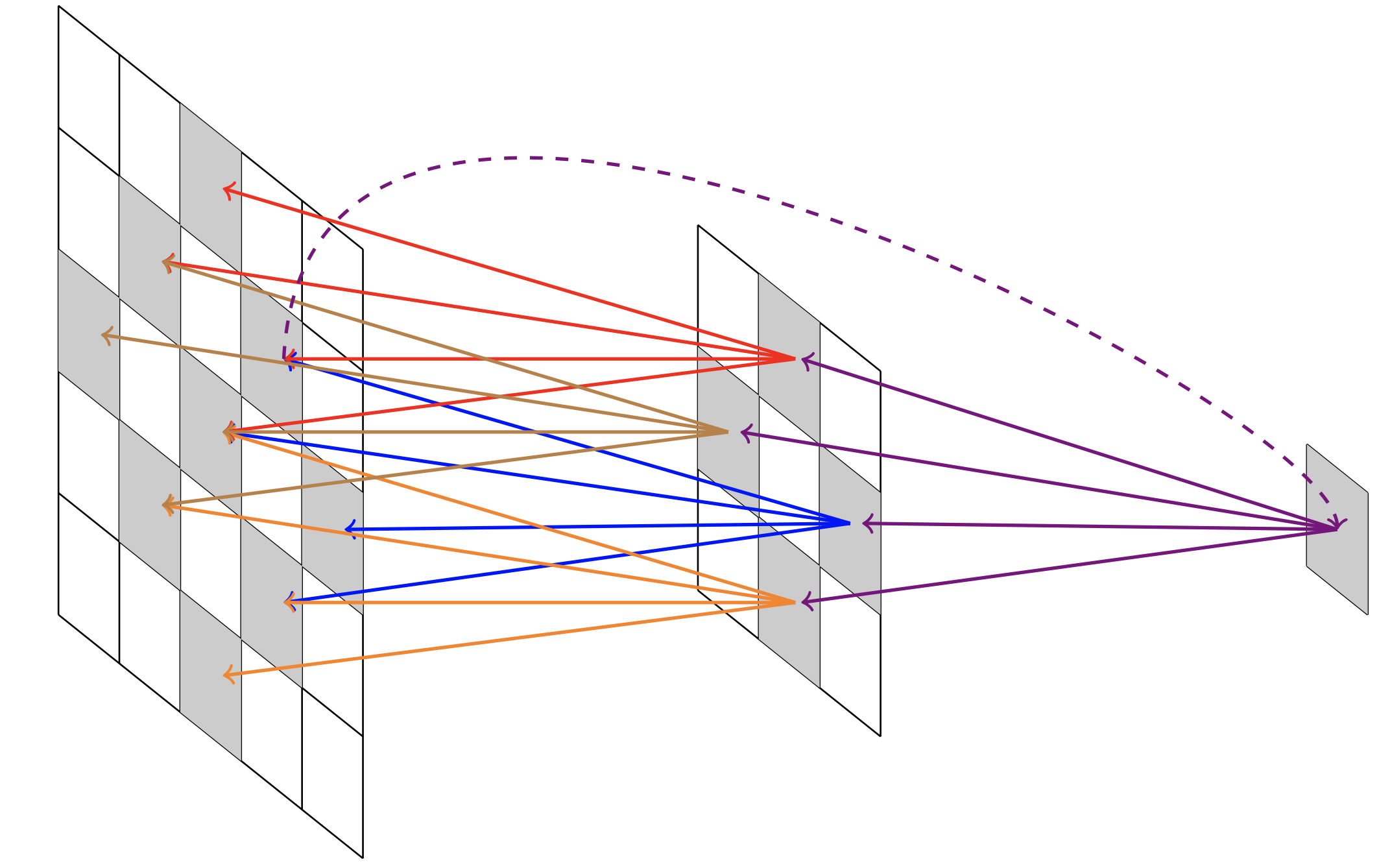 Laplacian Stencil
Flux    Stencil
Output
Kernel composition of 
horizontal diffusion
Memory layout of horizontal diffusion
Fundamental Complex Stencil: Horizontal Diffusion
Compound stencil kernel consists of a collection of elementary stencil kernels
Iterates over a 3D grid performing Laplacian and flux operations
Complex memory access behavior with low arithmetic intensity
Performance bottleneck
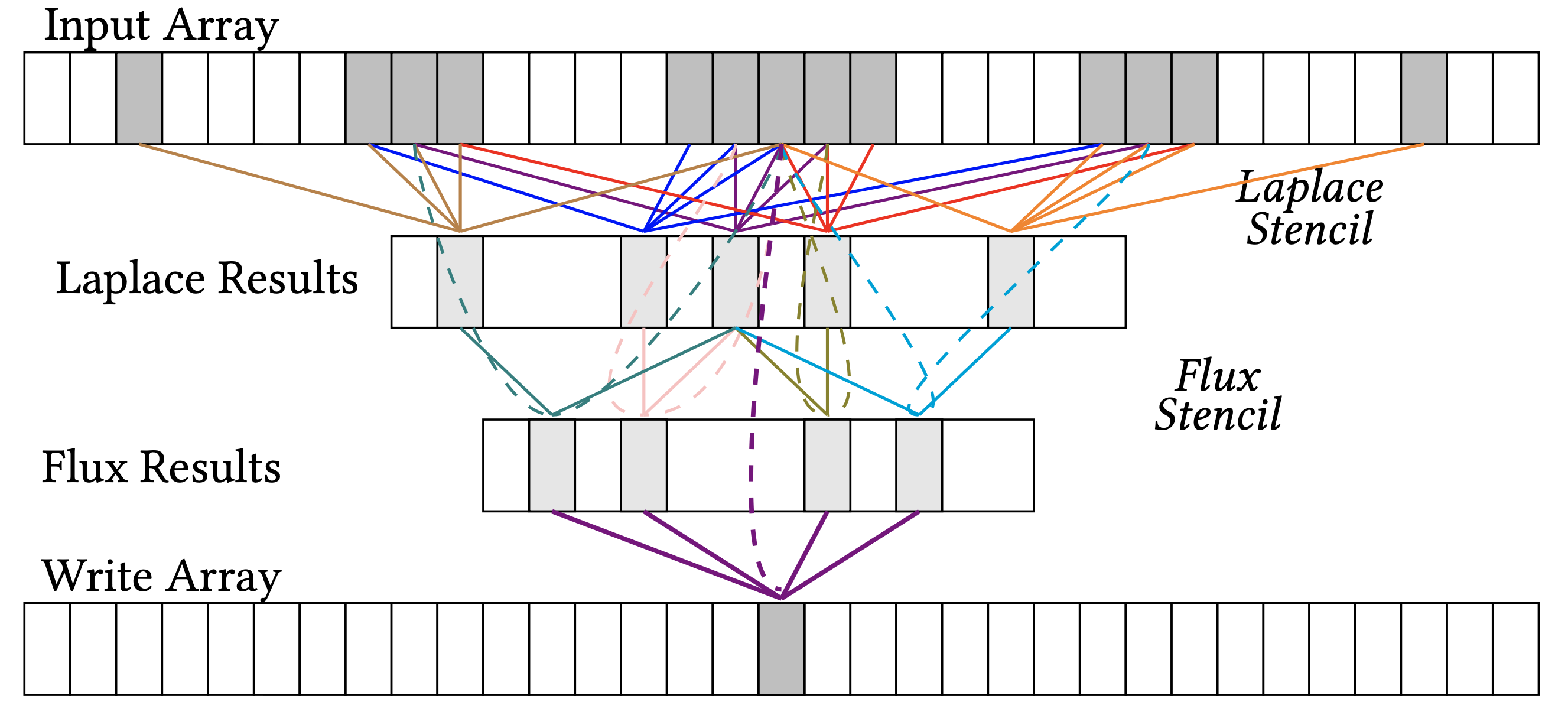 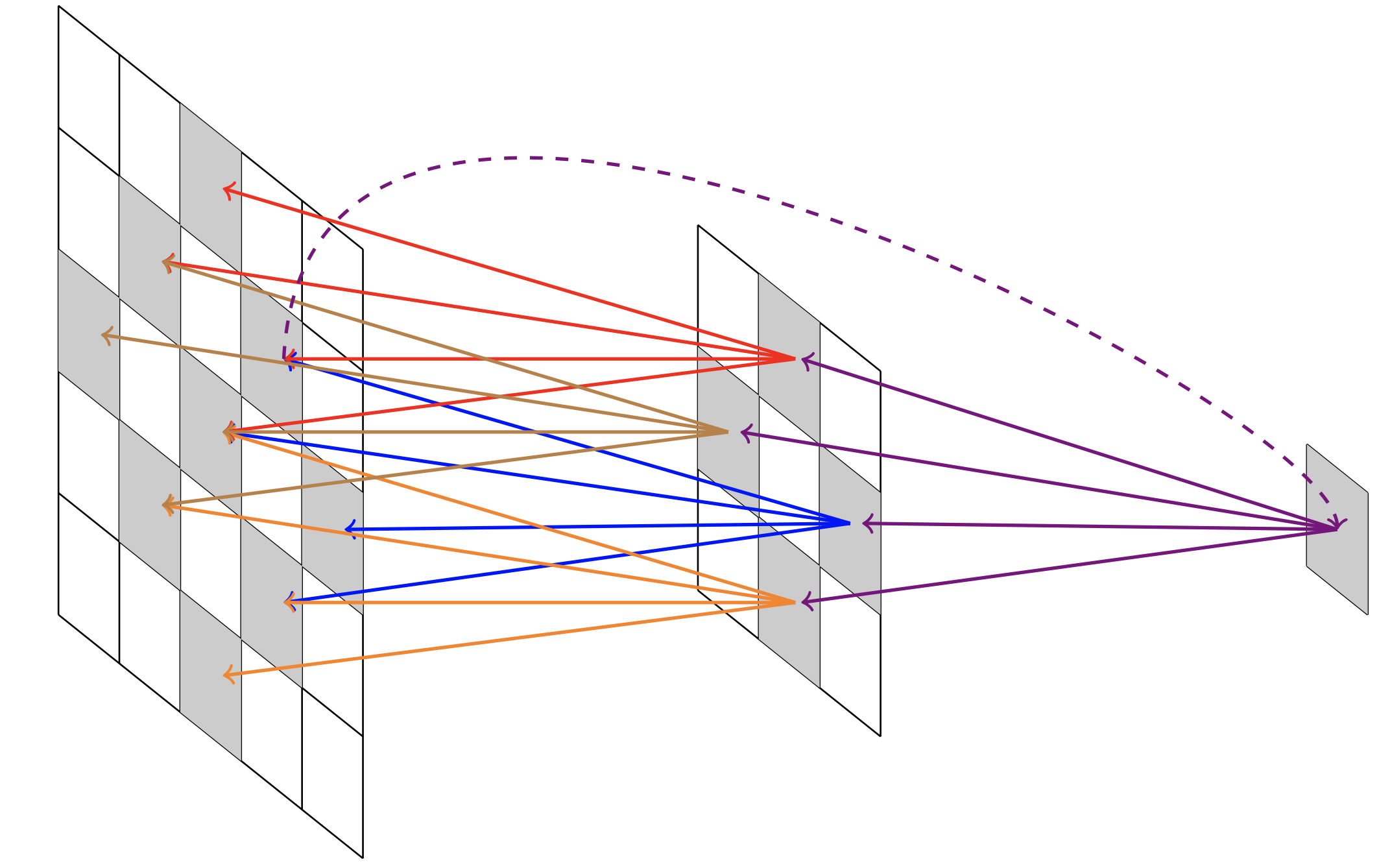 Laplacian Stencil
Flux    Stencil
Output
Kernel composition of 
horizontal diffusion
Memory layout of horizontal diffusion
Roofline Analysis
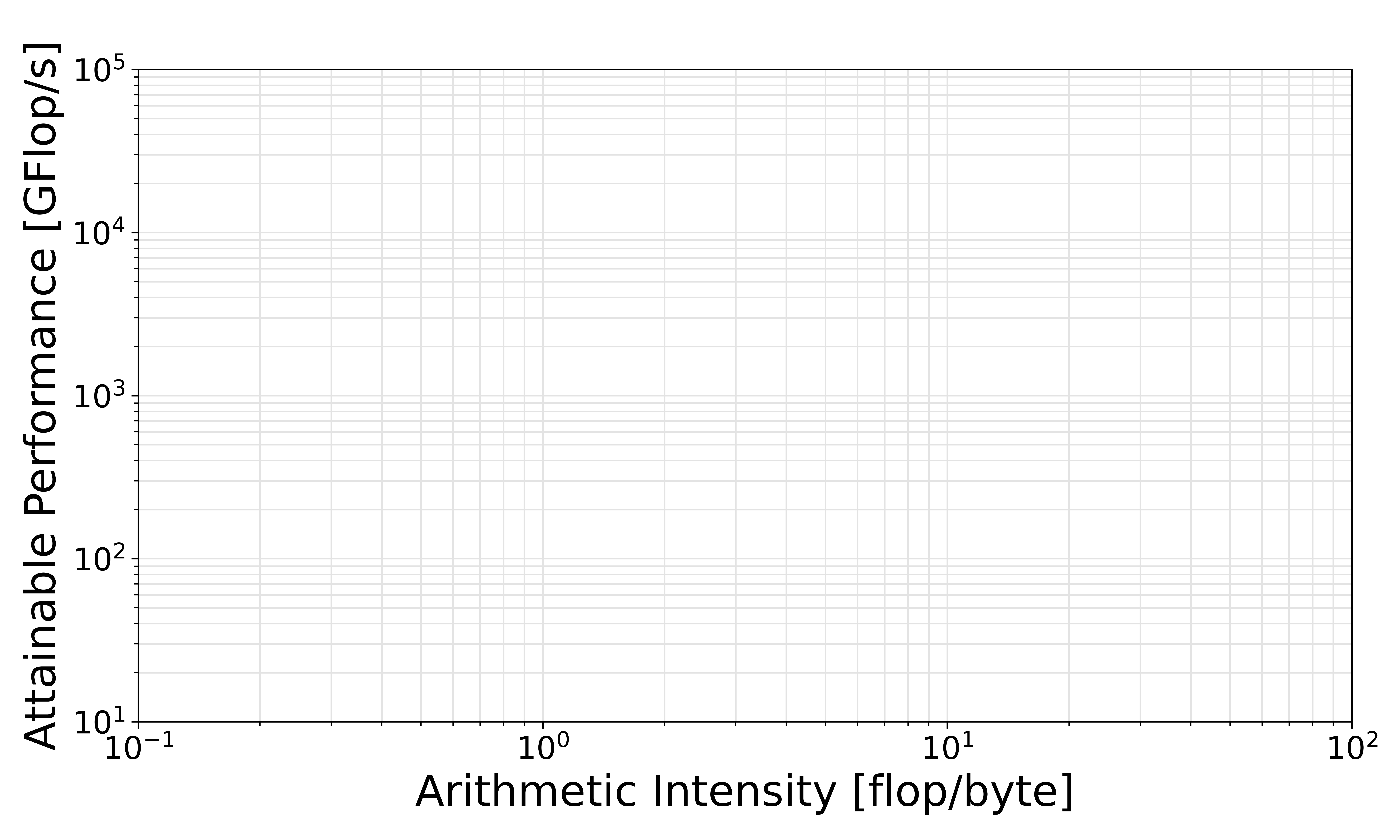 V100 GPU (14.1 TFLOPS/s, 900GBps HBM2)
AD9H7 FPGA (3.6 TFLOPS/s, 410GBPs HBM, 400MHz)
485.4 GFLOPS/s
POWER9 CPU (486.4 GFLOPS/s/socket)
485.4 GFLOPS/s
58.5 GFLOPS/s
<13.5% peak floating-point performance 
on current computing systems
Spatial Architecture: AI Engine
Direct Memory Access
AXI4 Stream
Cascade Stream
High compute density

Allows for tailoring of the dataflow to optimize data movement
AIE
Core
AIE
Core
AIE
Core
AIE
Core
AIE
Core
AIE
Core
Memory
Memory
Memory
Memory
Memory
Memory
AIE
Core
AIE
Core
AIE
Core
Memory
Memory
Memory
…
Shim
DMA15
Shim
DMA0
Spatial Architecture: AI Engine
Direct Memory Access
AXI4 Stream
Cascade Stream
High compute density

Allows for tailoring of the dataflow to optimize data movement


2D layout of spatial architectures maps well to processing multi-dimensional stencil grids
AIE
Core
AIE
Core
AIE
Core
AIE
Core
AIE
Core
AIE
Core
Memory
Memory
Memory
Memory
Memory
Memory
Locks
DMA
32 KB Multi-bank
Data memory
AIE
Core
AIE
Core
AIE
Core
Memory
Memory
Memory
Pre-Add
Unit
MAC/
MUL
Floating-Point Vector Unit
Load/Store Unit
Pre-Add
Unit
MAC/
MUL
Fixed-Point Vector Unit
AI Engine (AIE) Core
16KB
Program
Memory
32b
Scalar
Unit
Our Goal
Mitigate the performance bottleneck of 
compound weather prediction kernels 
by taking advantage of the characteristics 
of spatial computing systems
Our Proposal
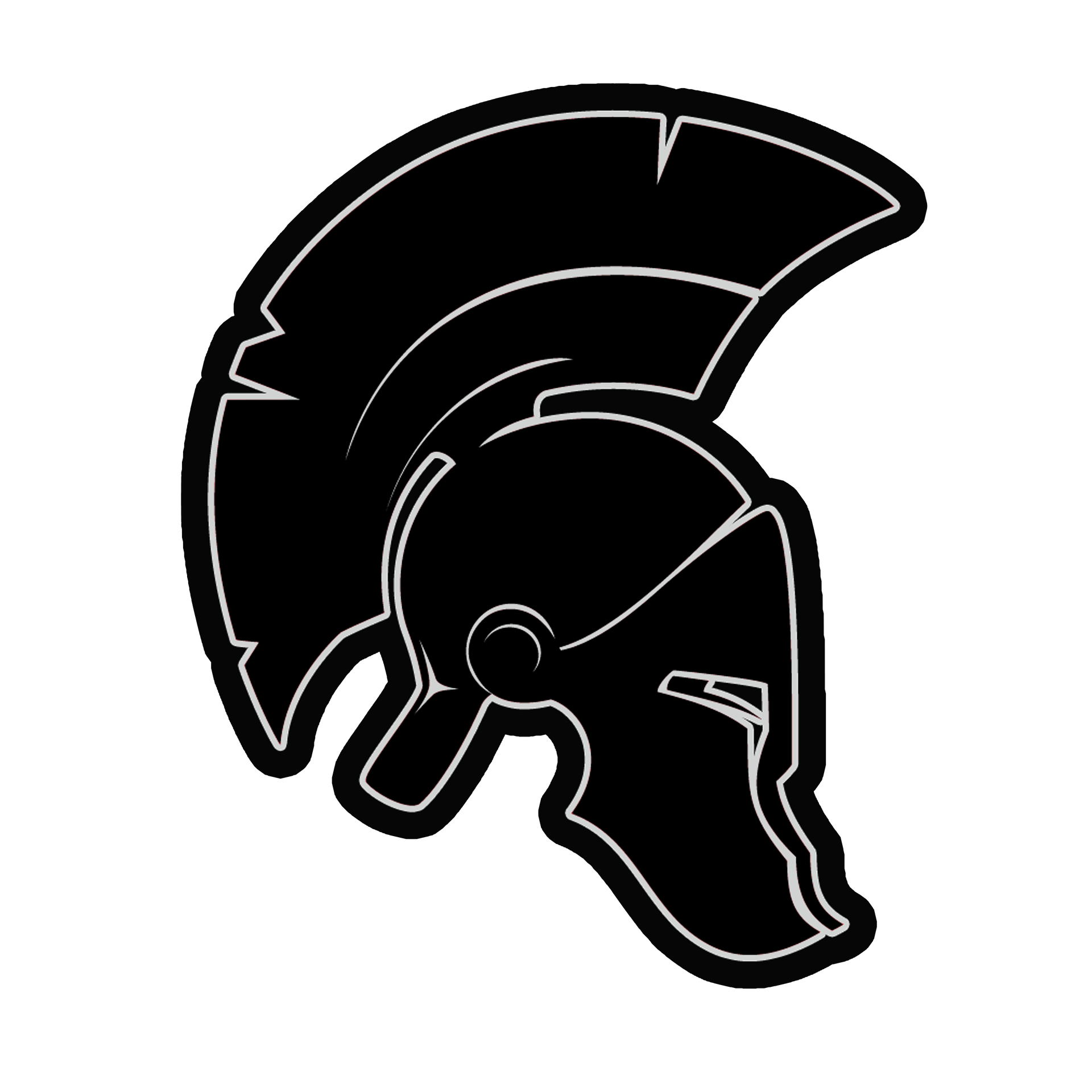 SPARTA
Novel spatial accelerator for 
efficient and scalable 
horizontal diffusion 
weather stencil computation
Talk Outline
Background and Motivation
SPARTA: Design and Implementation
Evaluation of SPARTA and Key Results
Summary
SPARTA Design: Single AIE Core Mapping
©MeteoSwiss
Weather Data        in the DRAM
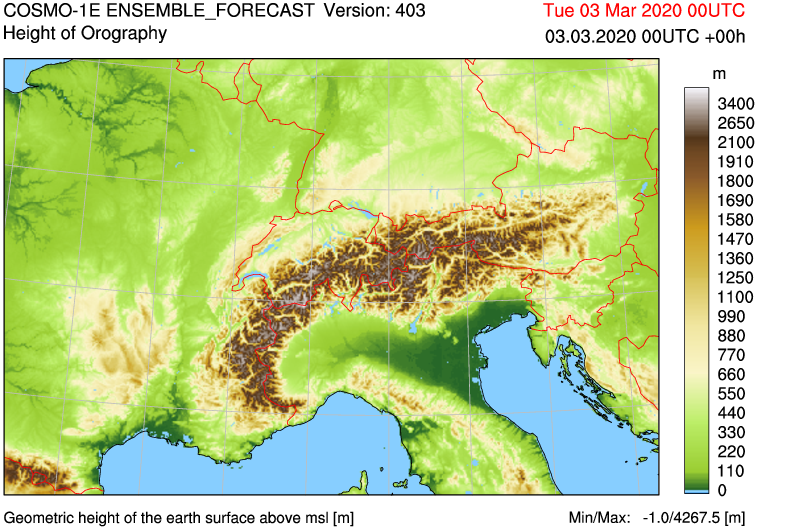 Input Plane
Input 
Plane
128-bit AXI Interface
Local Memory (32-KB)
Transfer a tile consisting of  elements from          five grid rows
Vector Register File (256-bit)
Permute & Shuffle Network
Single plane
Shift 
Round Saturate
srs()
acc0CR
acc1CRm
Vector Multiplier Unit
(
(
(
(
(
(
(
(
(
(
x
x
x
x
x
x
x
x
x
x
)
)
)
)
)
)
)
)
)
)
+
+
+
+
=
+
+
+
+
=
AI Engine Core
LapCR
LapCRm
SPARTA Design: Single AIE Core Mapping
©MeteoSwiss
Weather Data        in the DRAM
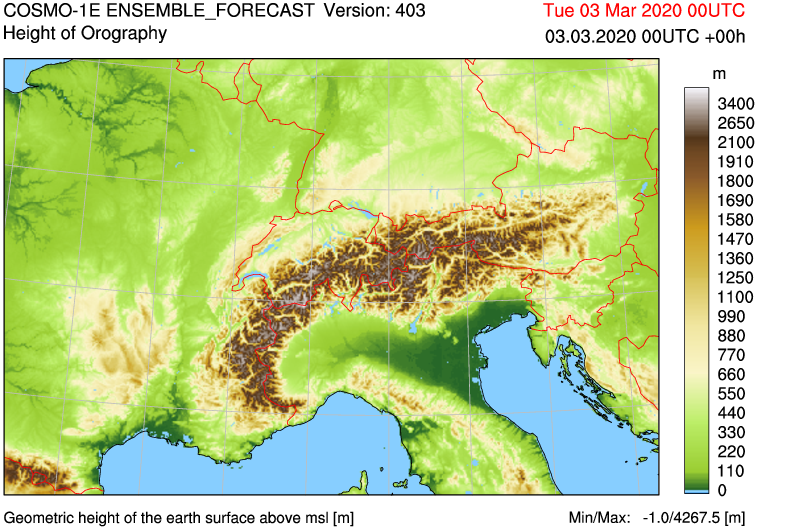 Input Plane
Input 
Plane
Imbalanced computation and memory demands
128-bit AXI Interface
Local Memory (32-KB)
Vector Register File (256-bit)
Permute & Shuffle Network
Shift 
Round Saturate
srs()
Flux stencils have lower compute-to-memory ratio
than Laplacian stencils
Single plane
acc0CR
acc1CRm
Vector Multiplier Unit
(
(
(
(
(
(
(
(
(
(
x
x
x
x
x
x
x
x
x
x
)
)
)
)
)
)
)
)
)
)
+
+
+
+
=
+
+
+
+
=
LapCR
AI Engine Core
LapCRm
SPARTA Design: Multi-AIE Core Mapping
Divide computation over multiple AIE Cores: dual-AIE and tri-AIE design
Flux
AIE Core 1
(1,1)
Laplacian
AIE Core
(0,1)
Flux
AIE Core 2
(2,1)
ShimDMA0
Memory
Memory
Memory
Write Channel 0
Read Channel 0
Output Results
Broadcast Input
Data 
Forward
Data 
Forward
Multiplications and subtractions computed using MAC unit
Flux MAC operations
Flux non-MAC operations  (select and compare)
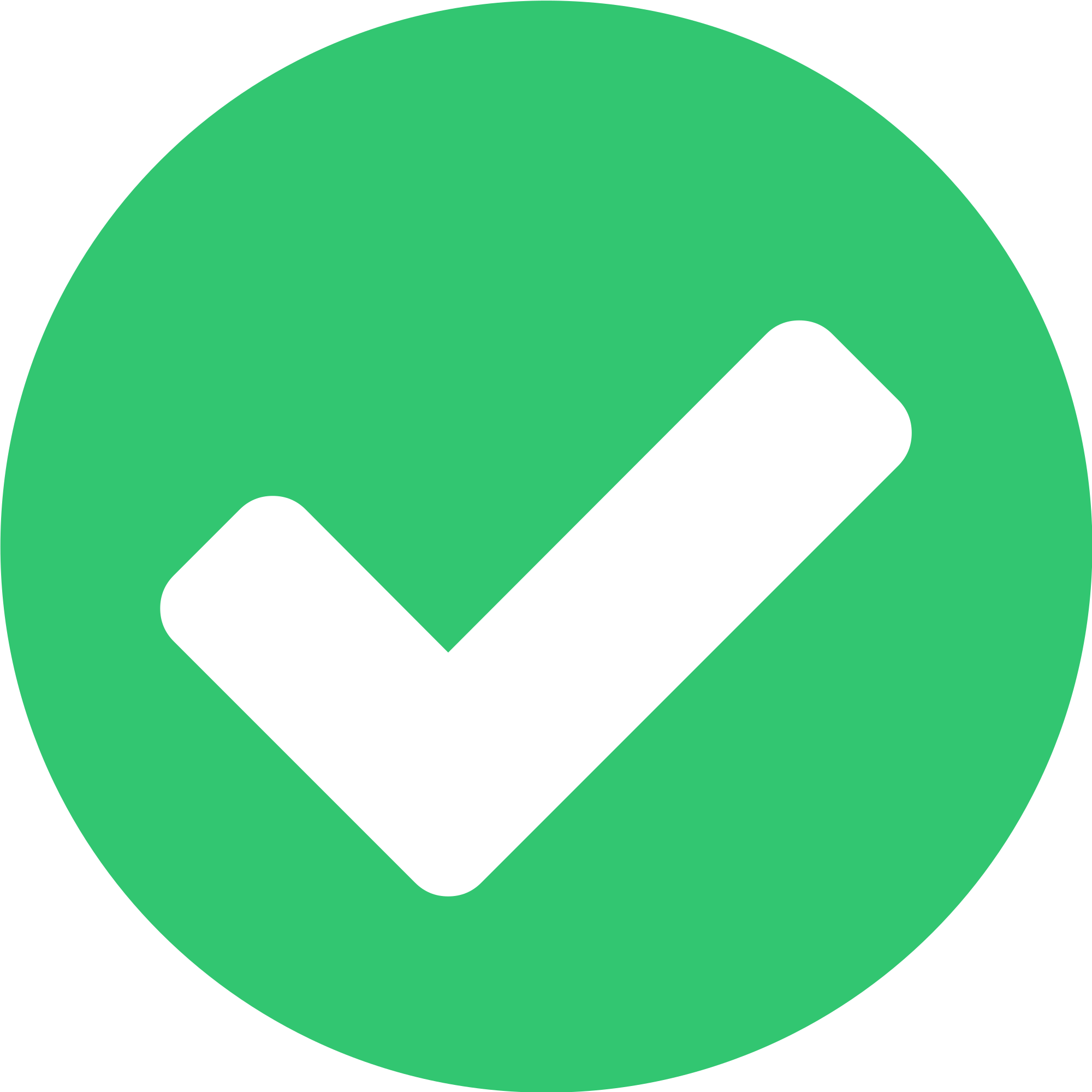 Compute-bound distributed among multiple cores
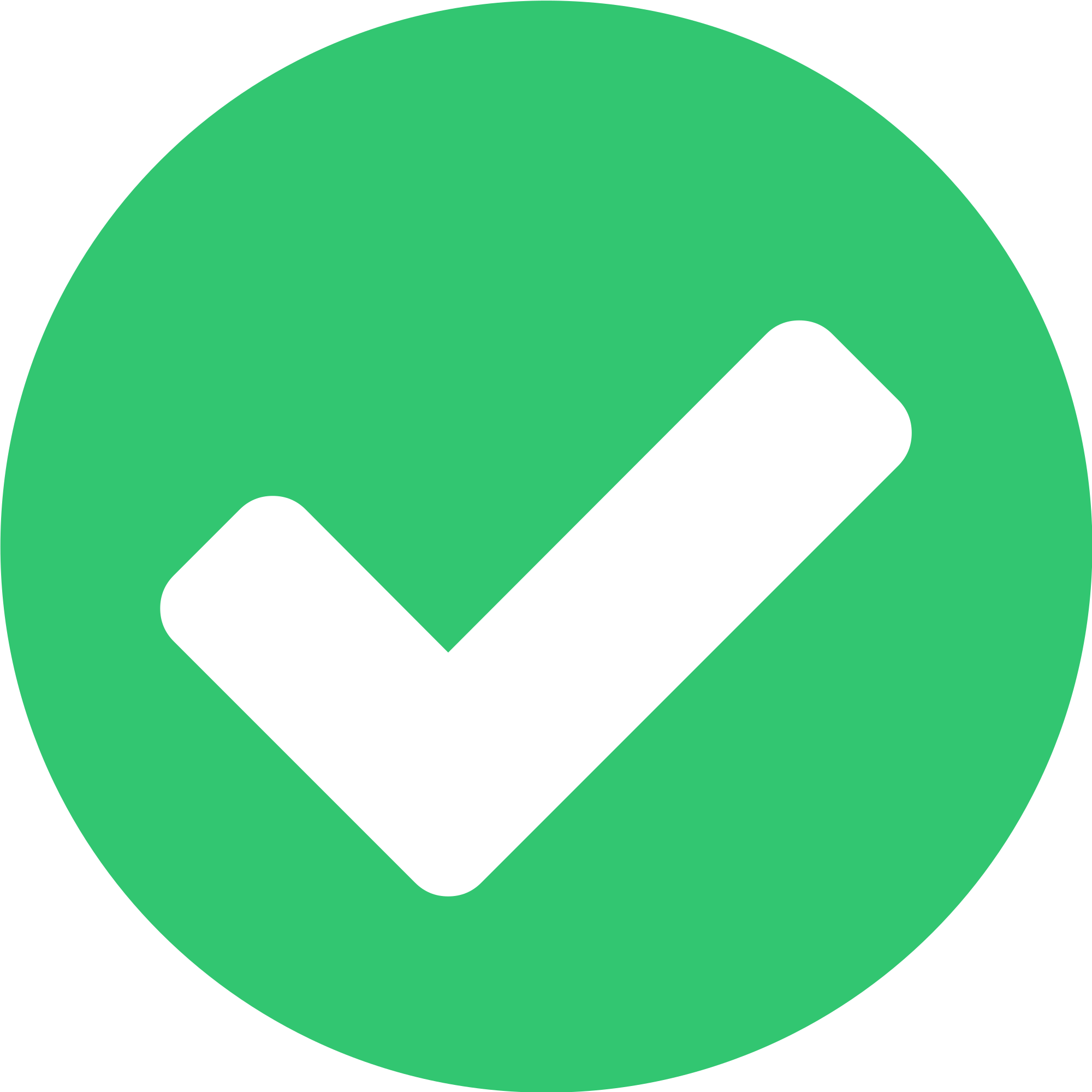 Parallel execution of multiple AIE cores per shimDMA
SPARTA Design: Scaling Challenges
Balancing computation and memory resources

Limited external memory channels

Gathering and ordering of calculated results before sending them back to the external memory

Placing input and output cores close to the external memory interface to optimize data transfer
SPARTA Design: Scaling Accelerator Mapping
Laplacian
AIE Core
(0,1)
Flux
AIE Core 1
(1,1)
Flux
AIE Core 2
(2,1)
Read Channel 0
Broadcast Input
Memory
Memory
Memory
ShimDMA0
Laplacian
AIE Core
(0,4)
Flux
AIE Core 1
(1,4)
Flux
AIE Core 2
(2,4)
Memory
Memory
Memory
Laplacian
AIE Core
(0,2)
Flux
AIE Core 1
(1,2)
Flux
AIE Core 2
(2,2)
Memory
Memory
Memory
Laplacian
AIE Core
(0,3)
Flux
AIE Core 1
(1,3)
Flux
AIE Core 2
(2,3)
Memory
Memory
Memory
SPARTA Design: Scaling Accelerator Mapping
Write Channel 0
Read Channel 0
Broadcast Input
Laplacian
AIE Core
(0,1)
Flux
AIE Core 1
(1,1)
Flux
AIE Core 2
(2,1)
Memory
Memory
Memory
ShimDMA0
Laplacian
AIE Core
(0,2)
Flux
AIE Core 1
(1,2)
Flux
AIE Core 2
(2,2)
B-Block
Bundle of 12 AIE cores
Gather Core
Memory
Memory
Memory
Laplacian
AIE Core
(0,3)
Flux
AIE Core 1
(1,3)
Flux
AIE Core 2
(2,3)
Memory
Memory
Memory
Laplacian
AIE Core
(0,4)
Flux
AIE Core 1
(1,4)
Flux
AIE Core 2
(2,4)
Memory
Memory
Memory
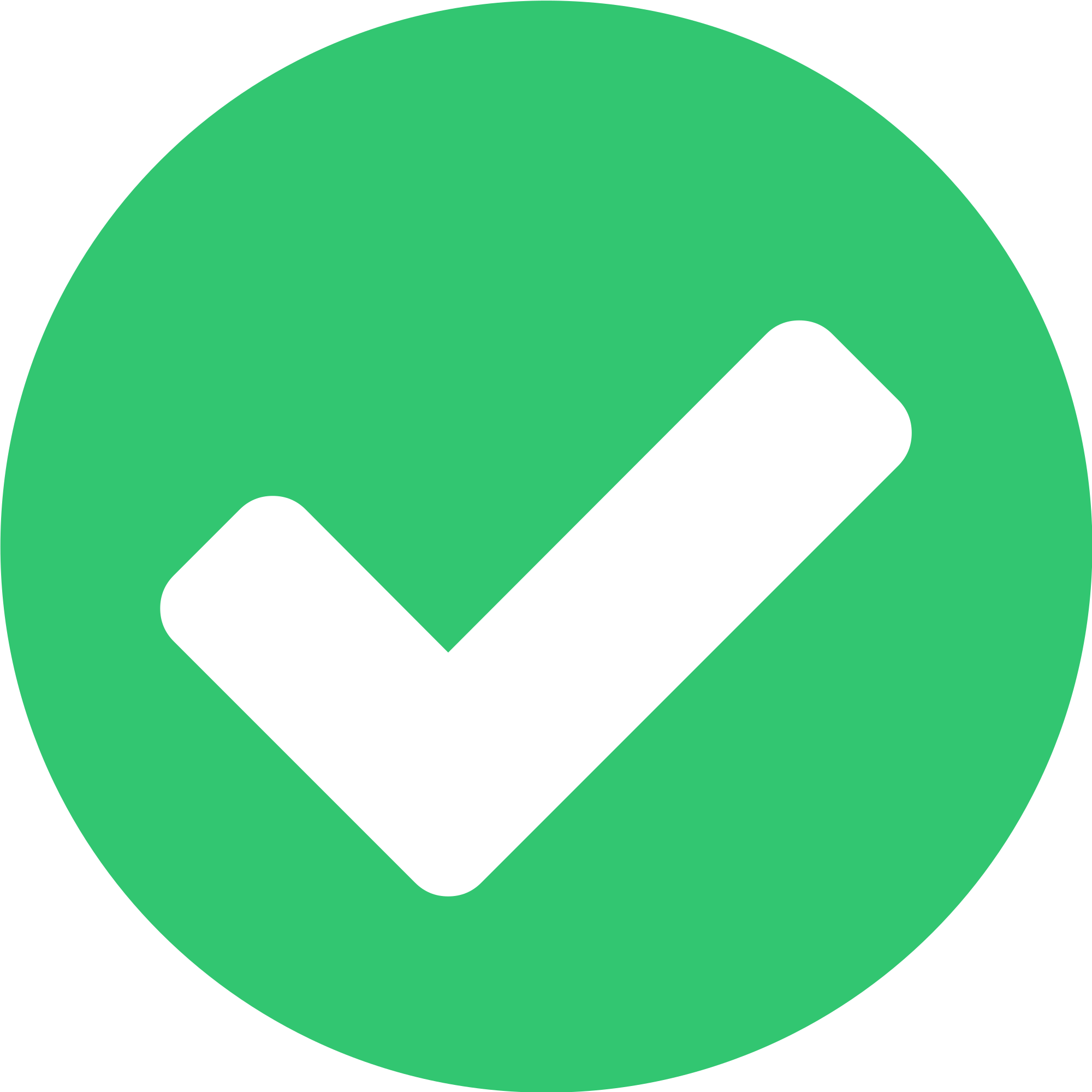 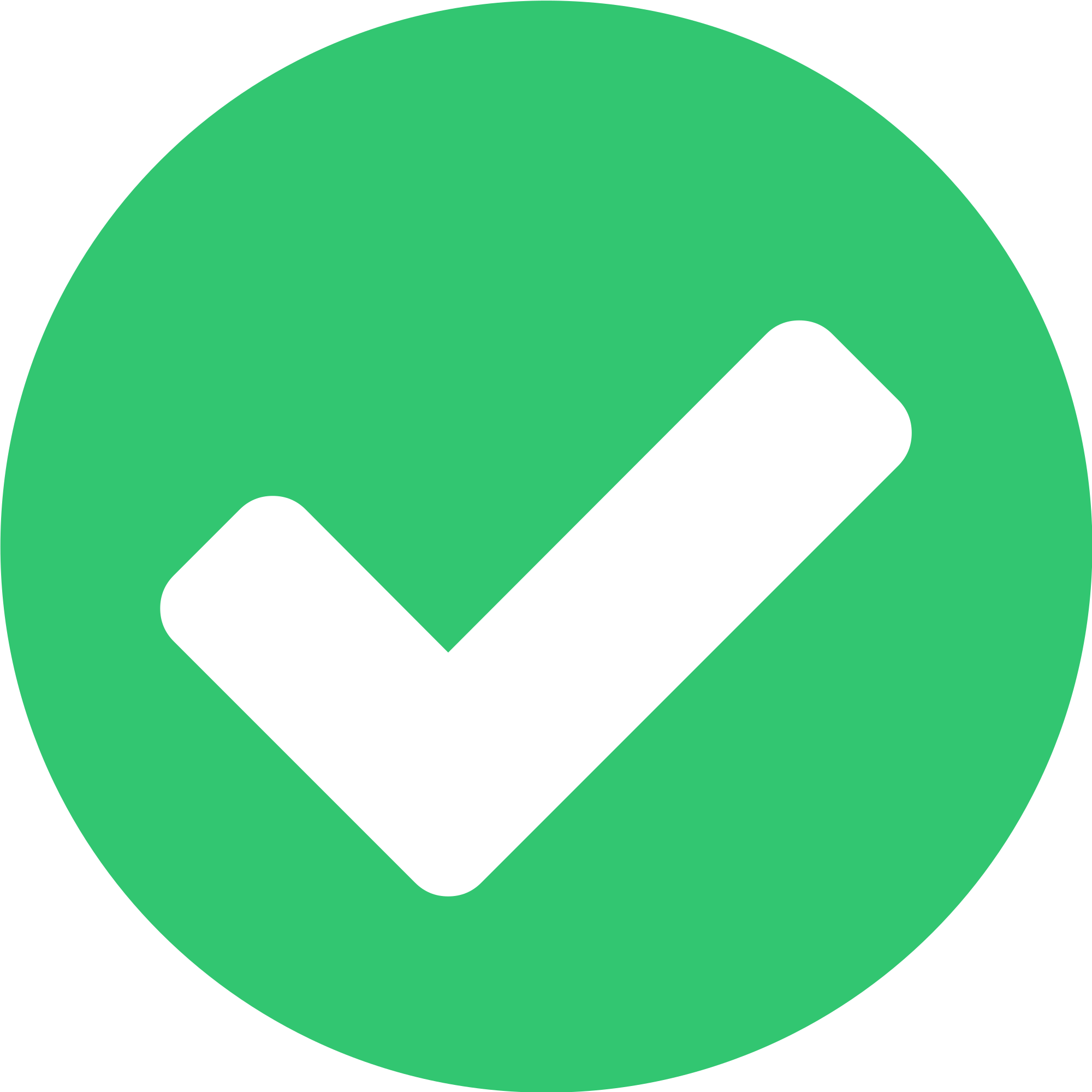 Exploit data-reuse by broadcasting input data to multiple cores
Balance compute and memory resources
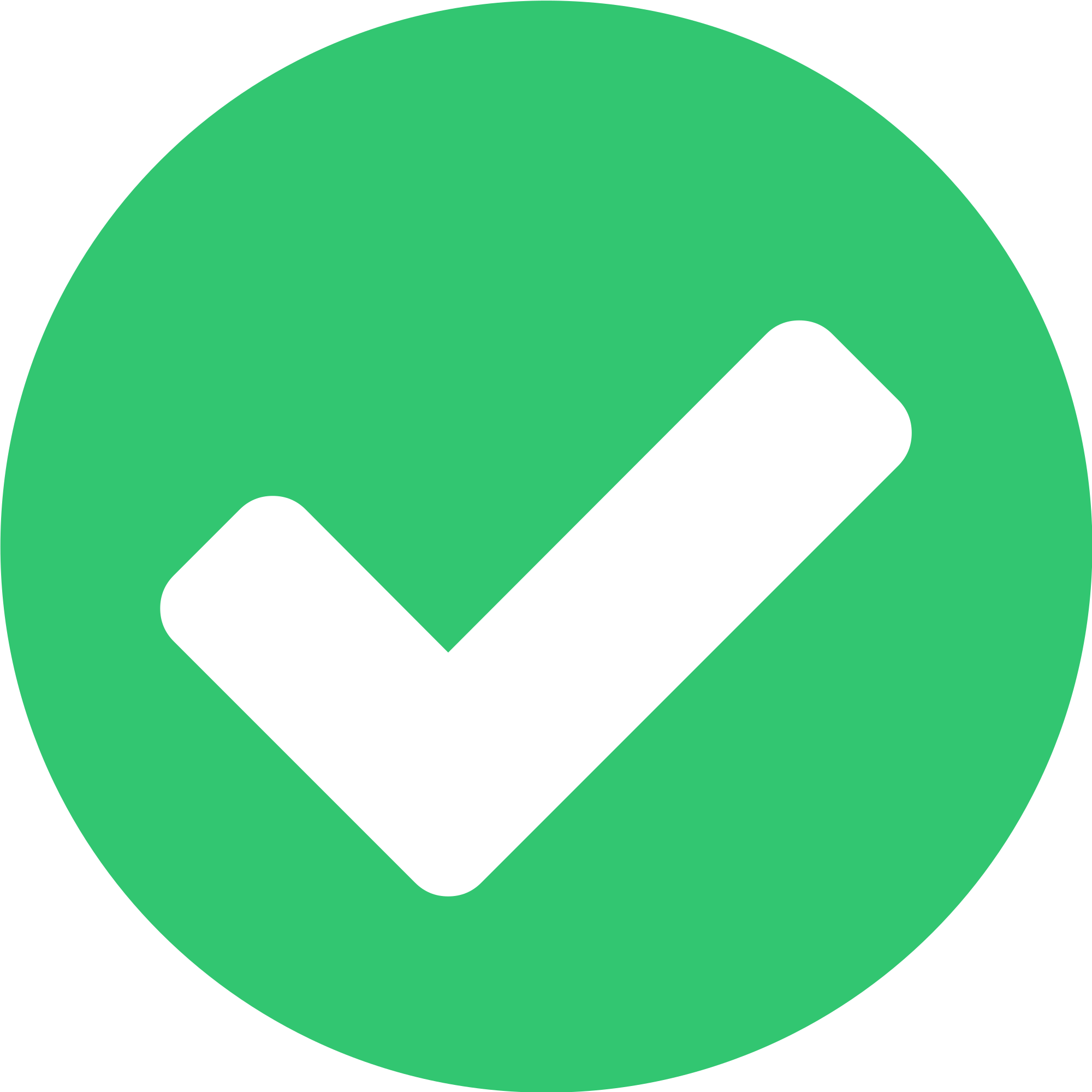 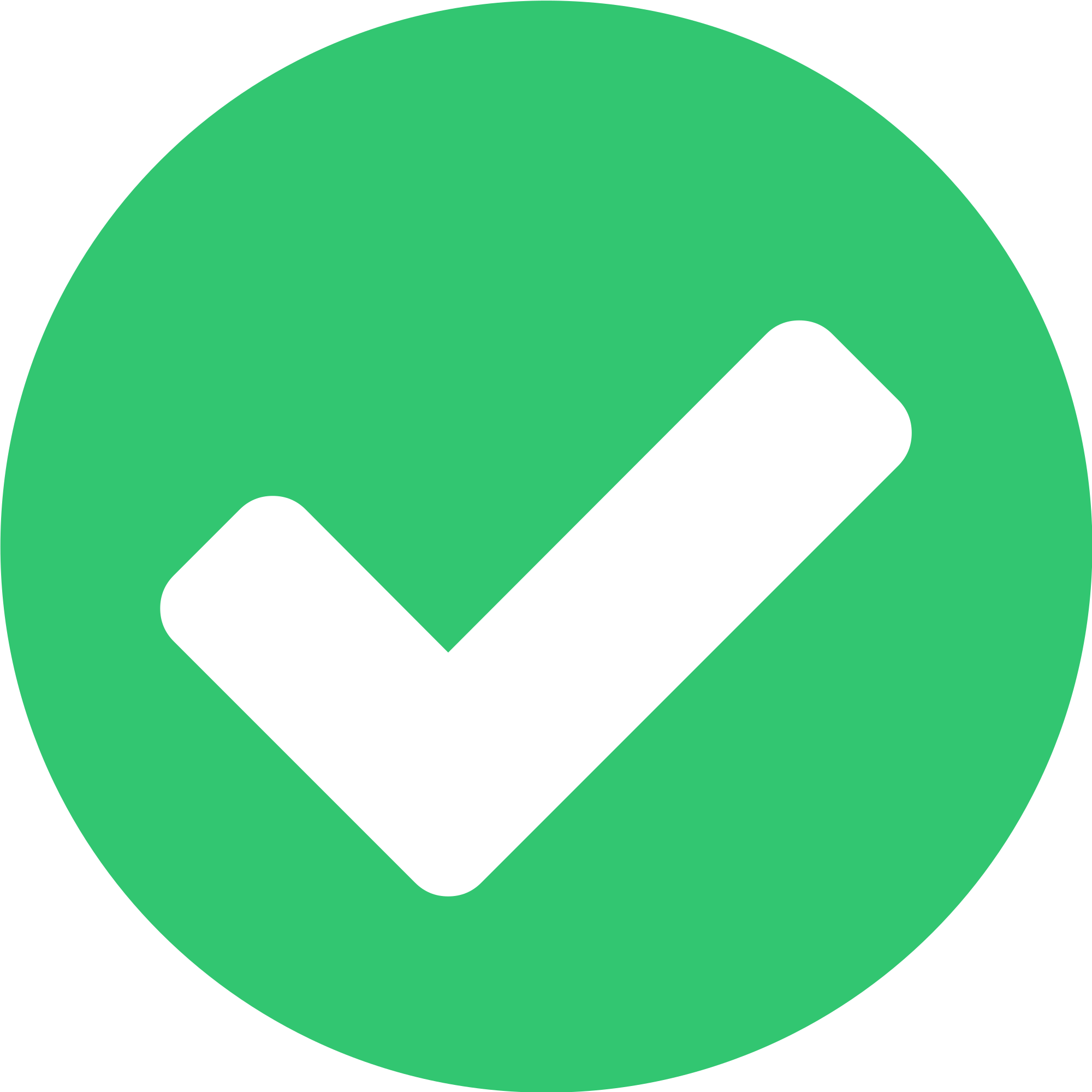 Maximize the usage of shimDMA channels
Efficient gathering and reordering of output
SPARTA Design: Scaling Accelerator Mapping
Write Channel 1
Read Channel 1
Laplacian
AIE Core
(0,1)
Laplacian
AIE Core
(0,5)
Flux
AIE Core 1
(1,1)
Flux
AIE Core 1
(1,5)
Flux
AIE Core 2
(2,1)
Flux
AIE Core 2
(2,5)
Write Channel 0
Read Channel 0
Broadcast Input
Memory
Memory
Memory
Memory
Memory
Memory
ShimDMA0
Laplacian
AIE Core
(0,4)
Laplacian
AIE Core
(0,8)
Flux
AIE Core 1
(1,4)
Flux
AIE Core 1
(1,8)
Flux
AIE Core 2
(2,4)
Flux
AIE Core 2
(2,8)
Memory
Memory
Memory
Memory
Memory
Memory
Laplacian
AIE Core
(0,2)
Flux
AIE Core 1
(1,2)
Flux
AIE Core 2
(2,2)
B-Block 1
Bundle of 12 AIE cores
Gather Core
Memory
Memory
Memory
Laplacian
AIE Core
(0,3)
Flux
AIE Core 1
(1,3)
Flux
AIE Core 2
(2,3)
Memory
Memory
Memory
Laplacian
AIE Core
(0,6)
Flux
AIE Core 1
(1,6)
Flux
AIE Core 2
(2,6)
Memory
Memory
Memory
B-Block 2
Bundle of 12 AIE cores
Laplacian
AIE Core
(0,7)
Flux
AIE Core 1
(1,7)
Flux
AIE Core 2
(2,7)
Memory
Memory
Memory
SPARTA Design: Scaling Accelerator Mapping
Write Channel 1
Write Channel 1
Write Channel 1
Read Channel 1
Read Channel 1
Read Channel 1
Laplacian
AIE Core
(0,1)
Laplacian
AIE Core
(0,5)
Laplacian
AIE Core
(45,1)
Laplacian
AIE Core
(45,5)
Laplacian
AIE Core
(21,1)
Laplacian
AIE Core
(21,5)
Flux
AIE Core 1
(1,1)
Flux
AIE Core 1
(1,5)
Flux
AIE Core 1
(46,1)
Flux
AIE Core 1
(46,5)
Flux
AIE Core 1
(22,1)
Flux
AIE Core 1
(22,5)
Flux
AIE Core 2
(2,1)
Flux
AIE Core 2
(2,5)
Flux
AIE Core 2
(47,1)
Flux
AIE Core 2
(47,5)
Flux
AIE Core 2
(23,1)
Flux
AIE Core 2
(23,5)
Write Channel 0
Write Channel 0
Write Channel 0
Read Channel 0
Read Channel 0
Read Channel 0
Memory
Memory
Memory
Memory
Memory
Memory
Memory
Memory
Memory
Memory
Memory
Memory
Memory
Memory
Memory
Memory
Memory
Memory
ShimDMA15
ShimDMA0
ShimDMA7
Laplacian
AIE Core
(0,4)
Laplacian
AIE Core
(0,8)
Laplacian
AIE Core
(45,4)
Laplacian
AIE Core
(45,8)
Laplacian
AIE Core
(21,4)
Laplacian
AIE Core
(21,8)
Flux
AIE Core 1
(1,4)
Flux
AIE Core 1
(1,8)
Flux
AIE Core 1
(46,4)
Flux
AIE Core 1
(46,8)
Flux
AIE Core 1
(22,4)
Flux
AIE Core 1
(22,8)
Flux
AIE Core 2
(2,4)
Flux
AIE Core 2
(2,8)
Flux
AIE Core 2
(47,4)
Flux
AIE Core 2
(47,8)
Flux
AIE Core 2
(23,4)
Flux
AIE Core 2
(23,8)
Memory
Memory
Memory
Memory
Memory
Memory
Memory
Memory
Memory
Memory
Memory
Memory
Memory
Memory
Memory
Memory
Memory
Memory
Laplacian
AIE Core
(0,2)
Laplacian
AIE Core
(45,2)
Laplacian
AIE Core
(21,2)
Flux
AIE Core 1
(1,2)
Flux
AIE Core 1
(46,2)
Flux
AIE Core 1
(22,2)
Flux
AIE Core 2
(2,2)
Flux
AIE Core 2
(47,2)
Flux
AIE Core 2
(23,2)
Memory
Memory
Memory
Memory
Memory
Memory
Memory
Memory
Memory
Laplacian
AIE Core
(0,3)
Laplacian
AIE Core
(45,3)
Laplacian
AIE Core
(21,3)
Flux
AIE Core 1
(1,3)
Flux
AIE Core 1
(46,3)
Flux
AIE Core 1
(22,3)
Flux
AIE Core 2
(2,3)
Flux
AIE Core 2
(47,3)
Flux
AIE Core 2
(23,3)
Memory
Memory
Memory
Memory
Memory
Memory
Memory
Memory
Memory
…
…
Laplacian
AIE Core
(0,6)
Laplacian
AIE Core
(45,6)
Laplacian
AIE Core
(21,6)
Flux
AIE Core 1
(1,6)
Flux
AIE Core 1
(46,6)
Flux
AIE Core 1
(22,6)
Flux
AIE Core 2
(2,6)
Flux
AIE Core 2
(47,6)
Flux
AIE Core 2
(23,6)
Memory
Memory
Memory
Memory
Memory
Memory
Memory
Memory
Memory
Laplacian
AIE Core
(0,7)
Laplacian
AIE Core
(45,7)
Laplacian
AIE Core
(21,7)
Flux
AIE Core 1
(1,7)
Flux
AIE Core 1
(46,7)
Flux
AIE Core 1
(22,7)
Flux
AIE Core 2
(2,7)
Flux
AIE Core 2
(47,7)
Flux
AIE Core 2
(23,7)
Memory
Memory
Memory
Memory
Memory
Memory
Memory
Memory
Memory
SPARTA Design: Scaling Accelerator Mapping
Write Channel 1
Write Channel 1
Write Channel 1
Read Channel 1
Read Channel 1
Read Channel 1
Laplacian
AIE Core
(0,1)
Laplacian
AIE Core
(0,5)
Laplacian
AIE Core
(45,1)
Laplacian
AIE Core
(45,5)
Laplacian
AIE Core
(21,1)
Laplacian
AIE Core
(21,5)
Flux
AIE Core 1
(1,1)
Flux
AIE Core 1
(1,5)
Flux
AIE Core 1
(46,1)
Flux
AIE Core 1
(46,5)
Flux
AIE Core 1
(22,1)
Flux
AIE Core 1
(22,5)
Flux
AIE Core 2
(2,1)
Flux
AIE Core 2
(2,5)
Flux
AIE Core 2
(47,1)
Flux
AIE Core 2
(47,5)
Flux
AIE Core 2
(23,1)
Flux
AIE Core 2
(23,5)
Write Channel 0
Write Channel 0
Write Channel 0
Read Channel 0
Read Channel 0
Read Channel 0
Memory
Memory
Memory
Memory
Memory
Memory
Memory
Memory
Memory
Memory
Memory
Memory
Memory
Memory
Memory
Memory
Memory
Memory
ShimDMA15
ShimDMA0
ShimDMA7
Laplacian
AIE Core
(0,4)
Laplacian
AIE Core
(0,8)
Laplacian
AIE Core
(45,4)
Laplacian
AIE Core
(45,8)
Laplacian
AIE Core
(21,4)
Laplacian
AIE Core
(21,8)
Flux
AIE Core 1
(1,4)
Flux
AIE Core 1
(1,8)
Flux
AIE Core 1
(46,4)
Flux
AIE Core 1
(46,8)
Flux
AIE Core 1
(22,4)
Flux
AIE Core 1
(22,8)
Flux
AIE Core 2
(2,4)
Flux
AIE Core 2
(2,8)
Flux
AIE Core 2
(47,4)
Flux
AIE Core 2
(47,8)
Flux
AIE Core 2
(23,4)
Flux
AIE Core 2
(23,8)
Memory
Memory
Memory
Memory
Memory
Memory
Memory
Memory
Memory
Memory
Memory
Memory
Memory
Memory
Memory
Memory
Memory
Memory
Laplacian
AIE Core
(0,2)
Laplacian
AIE Core
(45,2)
Laplacian
AIE Core
(21,2)
Flux
AIE Core 1
(1,2)
Flux
AIE Core 1
(46,2)
Flux
AIE Core 1
(22,2)
Flux
AIE Core 2
(2,2)
Flux
AIE Core 2
(47,2)
Flux
AIE Core 2
(23,2)
Highly scalable design that is expanded
to utilize 384 AIE cores 
while maintaining 
efficient resource allocation
Memory
Memory
Memory
Memory
Memory
Memory
Memory
Memory
Memory
Laplacian
AIE Core
(0,3)
Laplacian
AIE Core
(45,3)
Laplacian
AIE Core
(21,3)
Flux
AIE Core 1
(1,3)
Flux
AIE Core 1
(46,3)
Flux
AIE Core 1
(22,3)
Flux
AIE Core 2
(2,3)
Flux
AIE Core 2
(47,3)
Flux
AIE Core 2
(23,3)
Memory
Memory
Memory
Memory
Memory
Memory
Memory
Memory
Memory
…
…
Laplacian
AIE Core
(0,6)
Laplacian
AIE Core
(45,6)
Laplacian
AIE Core
(21,6)
Flux
AIE Core 1
(1,6)
Flux
AIE Core 1
(46,6)
Flux
AIE Core 1
(22,6)
Flux
AIE Core 2
(2,6)
Flux
AIE Core 2
(47,6)
Flux
AIE Core 2
(23,6)
Memory
Memory
Memory
Memory
Memory
Memory
Memory
Memory
Memory
Laplacian
AIE Core
(0,7)
Laplacian
AIE Core
(45,7)
Laplacian
AIE Core
(21,7)
Flux
AIE Core 1
(1,7)
Flux
AIE Core 1
(46,7)
Flux
AIE Core 1
(22,7)
Flux
AIE Core 2
(2,7)
Flux
AIE Core 2
(47,7)
Flux
AIE Core 2
(23,7)
Memory
Memory
Memory
Memory
Memory
Memory
Memory
Memory
Memory
SPARTA Application Toolflow
MLIR (Multi-Level Intermediate Representation) to separate the AIE core computation optimization and the effective dataflow management
AIE Kernel Source Code
(*.cc)
SPARTA Generator
Vitis AIE Compiler
B-block Description
AIE Kernel Headers
(*.h)
Object files (*.o)
MLIR Dataflow 
(aie.mlir)
MLIR-AIE
Host Code
Tools
User Code
core_1_2.elf
ARM Core Executable (host.elf)
core_1_2.elf
AIE Core Executable
(aie_core*.elf)
Generated 
Output
https://github.com/Xilinx/mlir-aie
Talk Outline
Background and Motivation
SPARTA: Design and Implementation
Evaluation of SPARTA and Key Results
Summary
Evaluation Methodology (1/2)
Real system evaluation
Versal AIE Configuration
Frequency: 1 GHz
Cores: 400
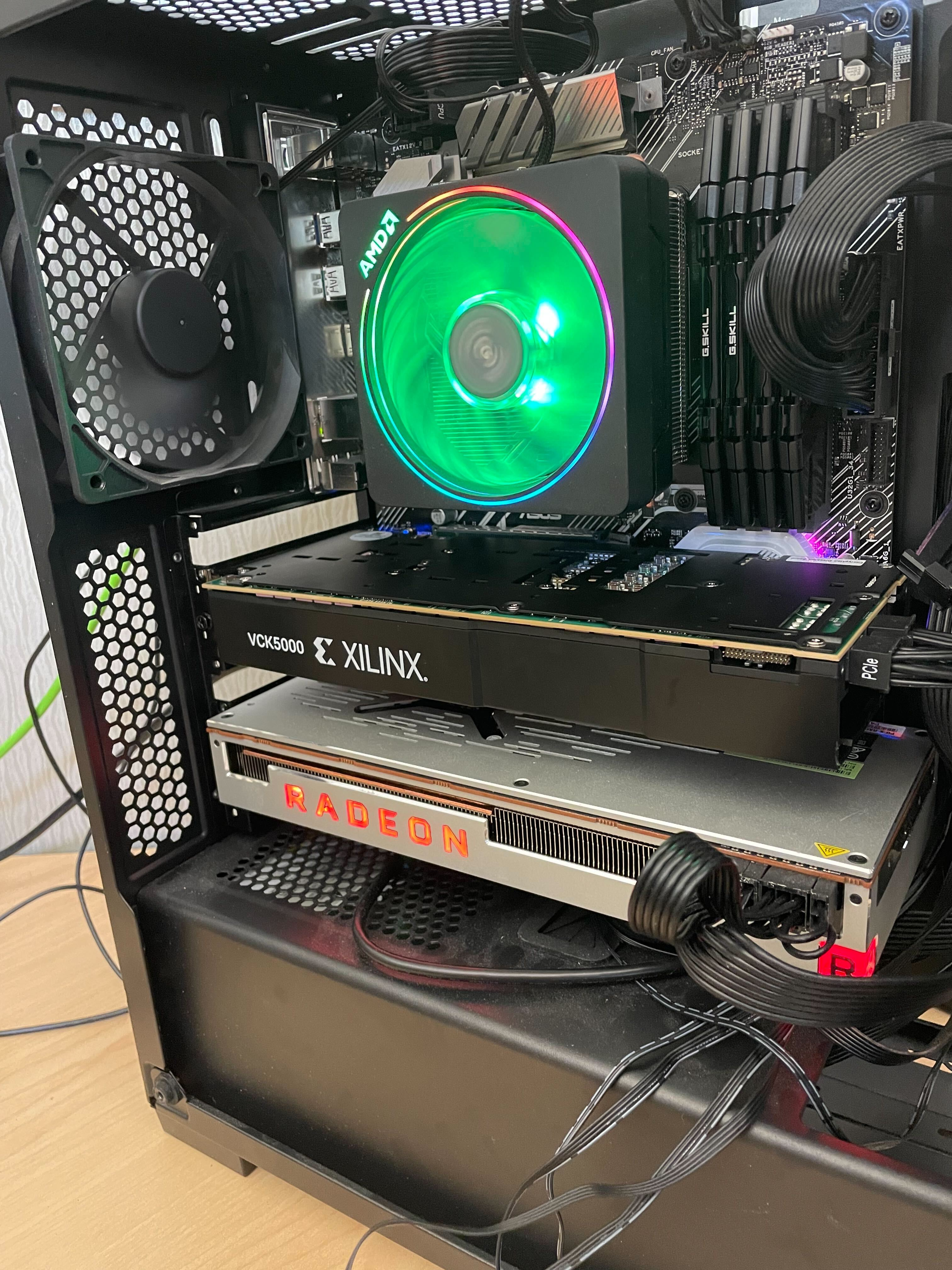 AMD-Xilinx Versal AI Engine
AMD 
MI50 
GPU
Evaluation Methodology (2/2)
State-of-the-art baselines on all major computing platforms
CPU  [Singh+, FPL’21]
GPU  [Licht+, CGO’21]
FPGA [Singh+, FPL’21]

Programming tools
MLIR-AIE 
Vitis Chess Compiler v2022.2

Elementary stencil benchmarks
jacobi-1d 
jacobi-2d-3pt 
Laplacian
jacobi-2d-9pt
seidel-2d
https://github.com/Xilinx/mlir-aie
SPARTA Performance: Single and Multi-AIE Design (1/2)
Single AIE
Write Channel 0
Flux
AIE Core 1
(1,1)
Flux
AIE Core 1
(1,1)
Laplacian
AIE Core
(0,1)
Laplacian
AIE Core
(0,1)
HDIFF
AIE Core
(0,1)
Flux
AIE Core 2
(2,1)
ShimDMA0
ShimDMA0
ShimDMA0
Memory
Memory
Memory
Memory
Memory
Memory
Read Channel 0
Write Channel 0
Read Channel 0
Output Results
Broadcast Input
Output Results
All Laplacian and Flux Computations
Dual-AIE
Tri-AIE
Data 
Forward
Data 
Forward
Write Channel 0
Multiplications and subtractions computed using MAC unit
Flux MAC operations
Flux non-MAC operations  (select and compare)
Read Channel 0
Output Results
Broadcast Input
Data 
Forward
Multiplications and subtractions computed using MAC unit
Flux MAC and non-MAC operations
SPARTA Performance: Single and Multi-AIE Design (1/2)
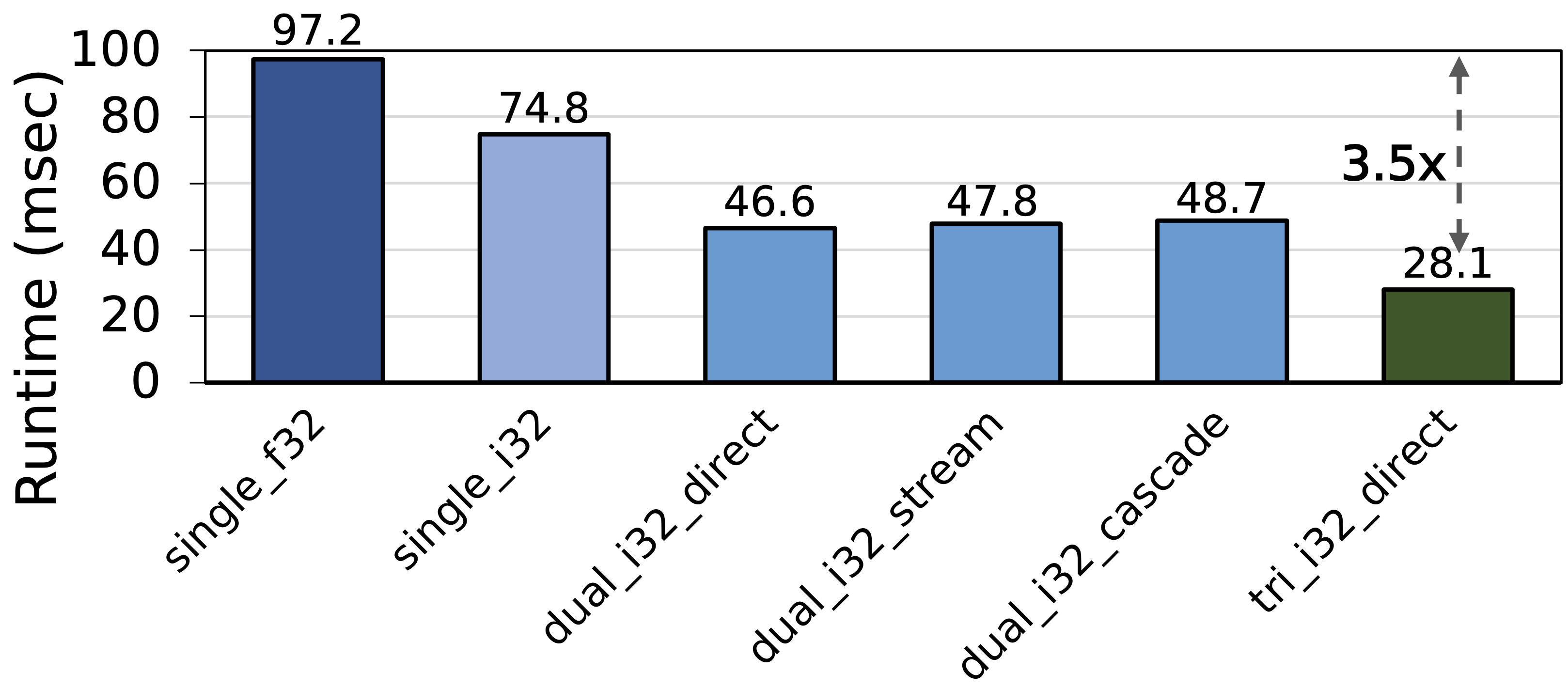 SPARTA Performance: Single and Multi-AIE Design (1/2)
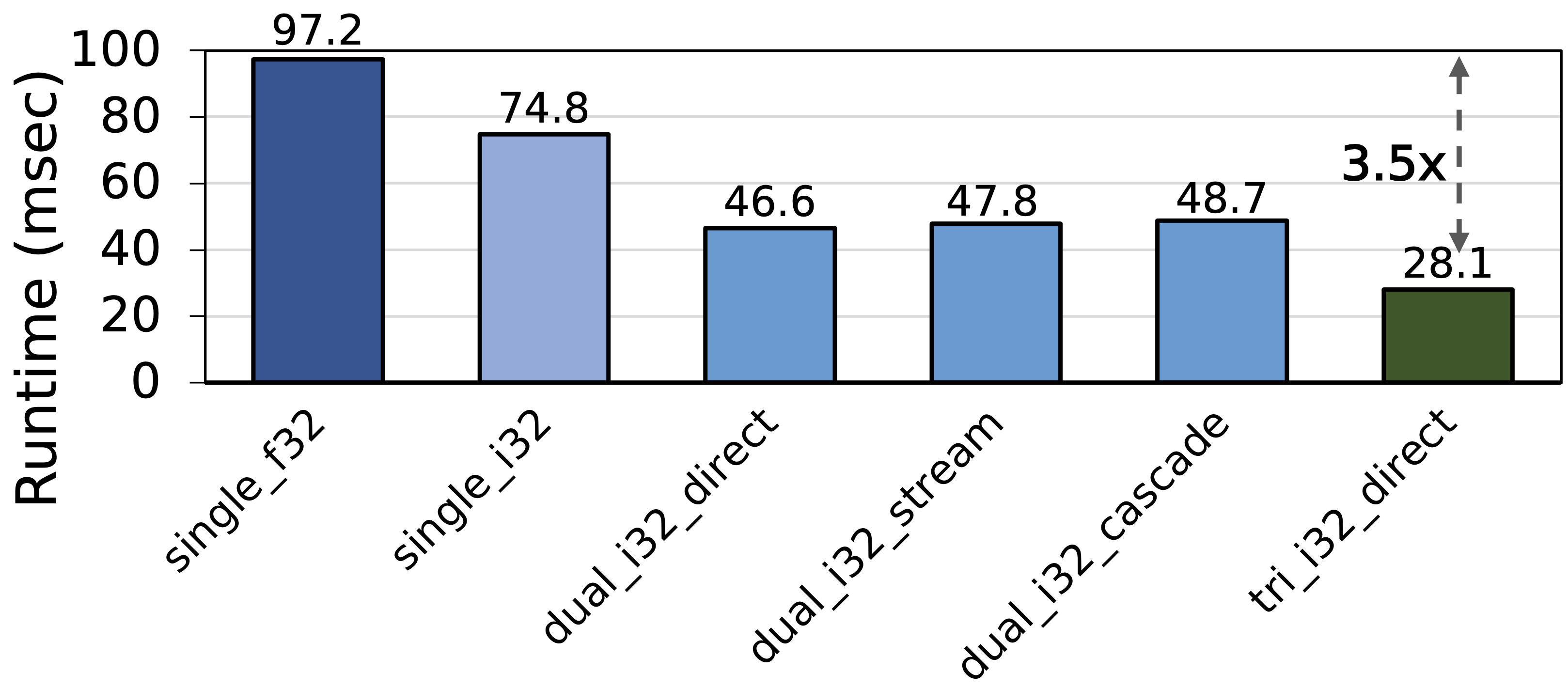 Tri-AIE design is 3.5x faster compared to a single-AIE design with floating-point implementation
Dual-AIE designs provide 1.9x-2.1x performance 
than a single-AIE design depending upon 
the data forwarding interface
SPARTA Performance: Scaling Accelerator Design
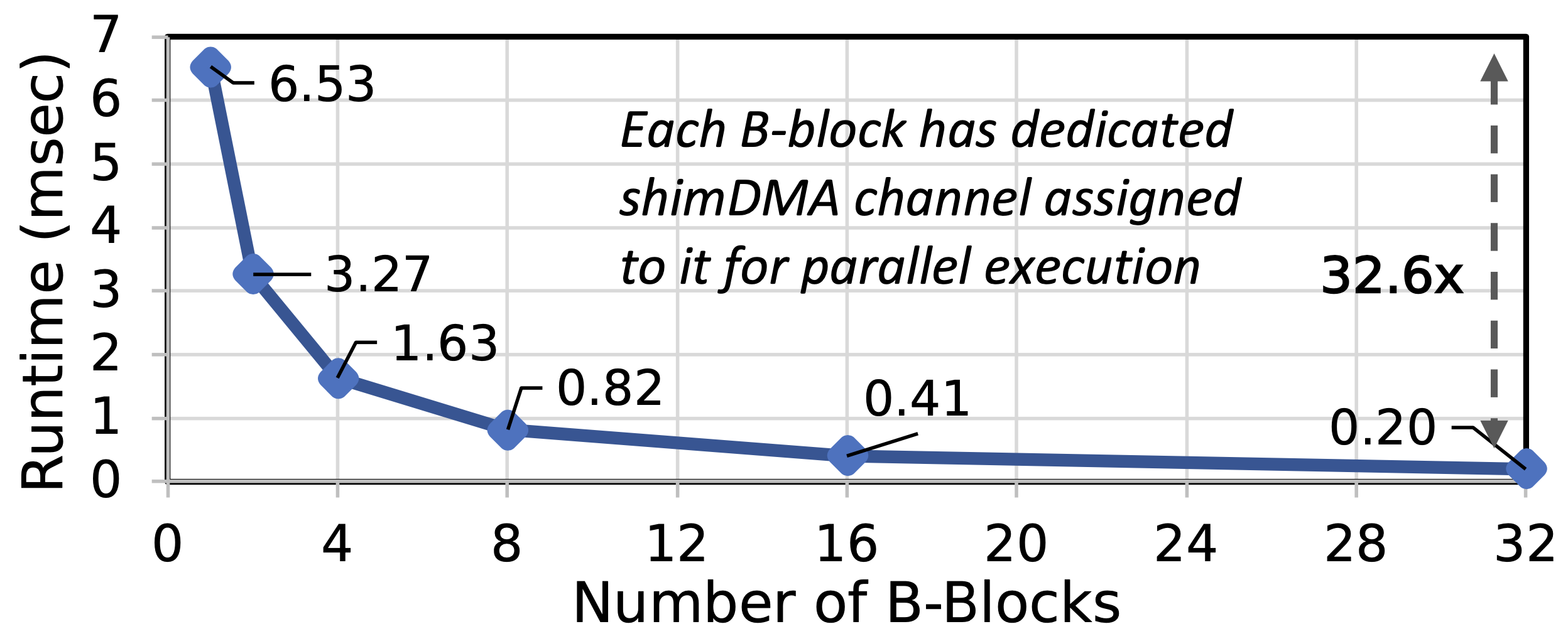 SPARTA Performance: Scaling Accelerator Design
SPARTA is 32.6x faster than single-B-block-based design
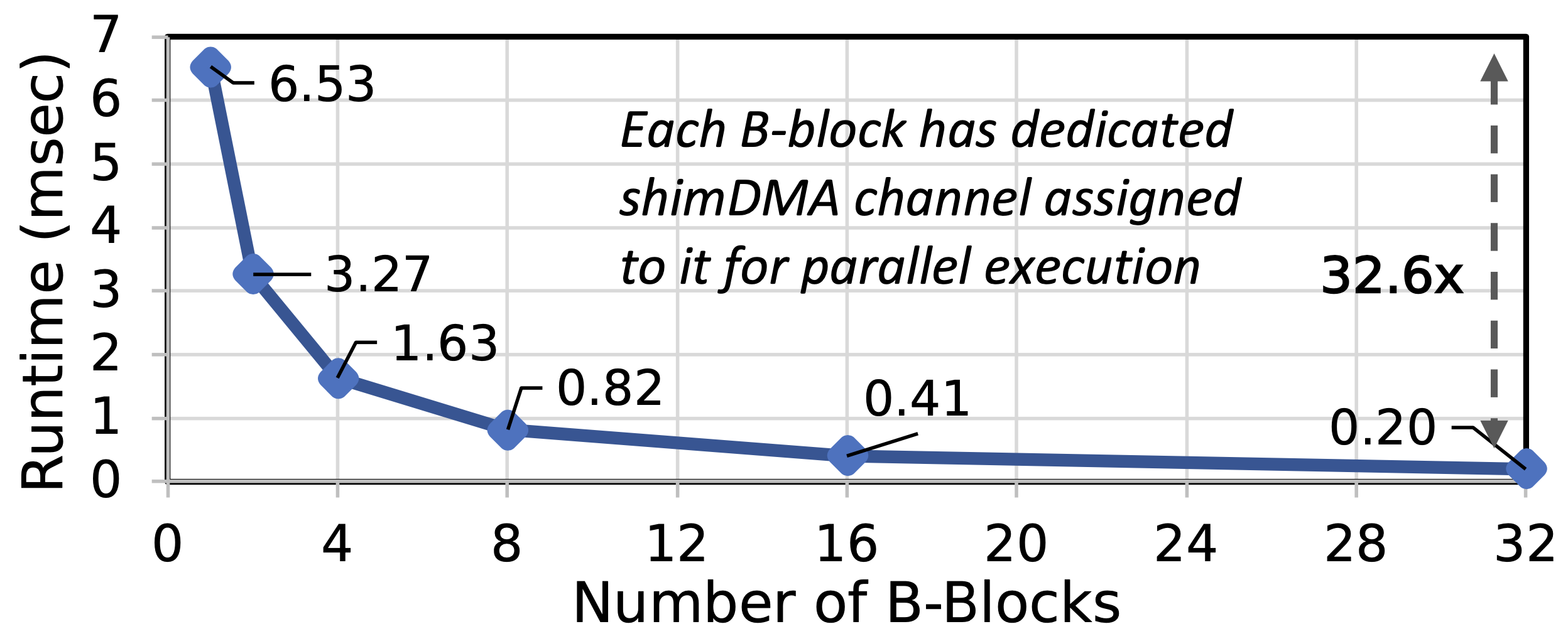 Single B-block provides 4.3x higher performance 
compared to a single-tri-AIE-based design
Performance scales linearly with the number of B-blocks
SPARTA Performance: Comparison to SOTA
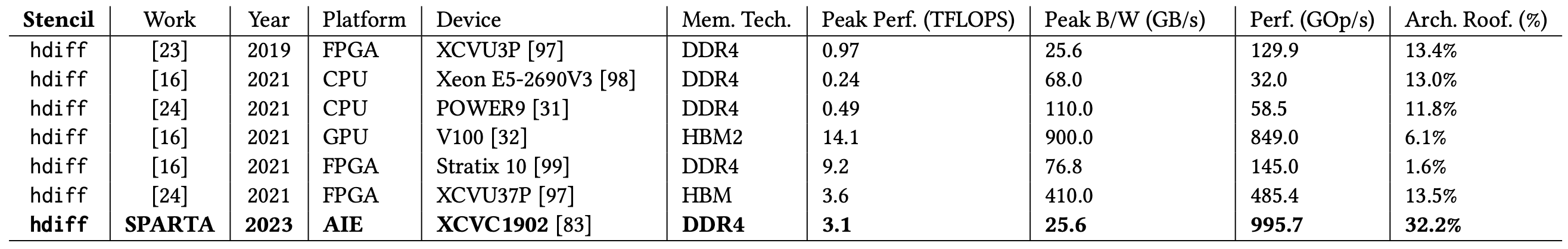 SPARTA outperforms state-of-the-art CPU, GPU, and FPGA implementations by 17.1x, 1.2x, and 2.1x, respectively
SPARTA Performance: Comparison to SOTA
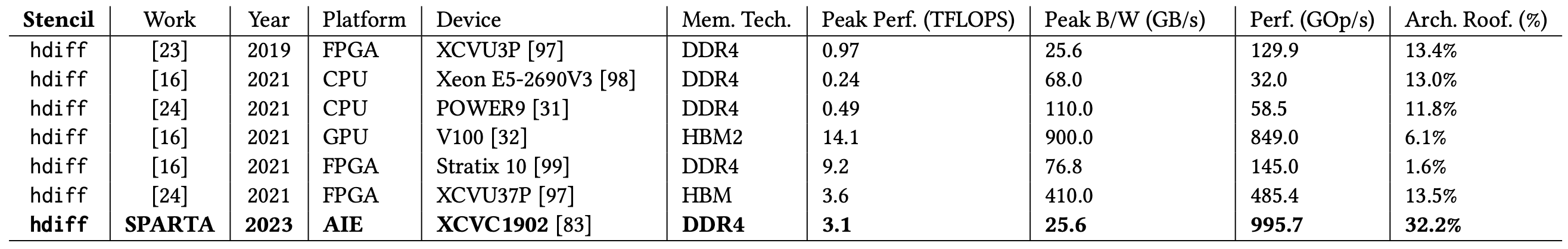 State-of-the-art implementations achieve only 1.6%-13.5% 
of the peak theoretical performance of a platform
SPARTA achieves the highest 
peak roofline performance of 32.2%
SPARTA Performance: Comparison to SOTA
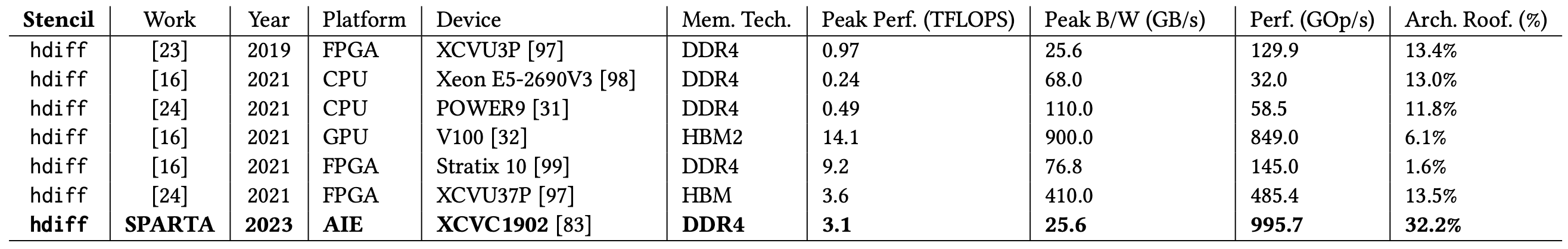 SPARTA is 2.4x more energy-efficient with 42.2 GOps/Watt than the state-of-the-art FPGA design
More in the Paper
Results for elementary stencil benchmarks

Analytical modeling for computation and memory requirements

Implementation details for single and multi-AIE core mapping

Managing data transfer using MLIR

Discussion and key takeaways
More in the Paper
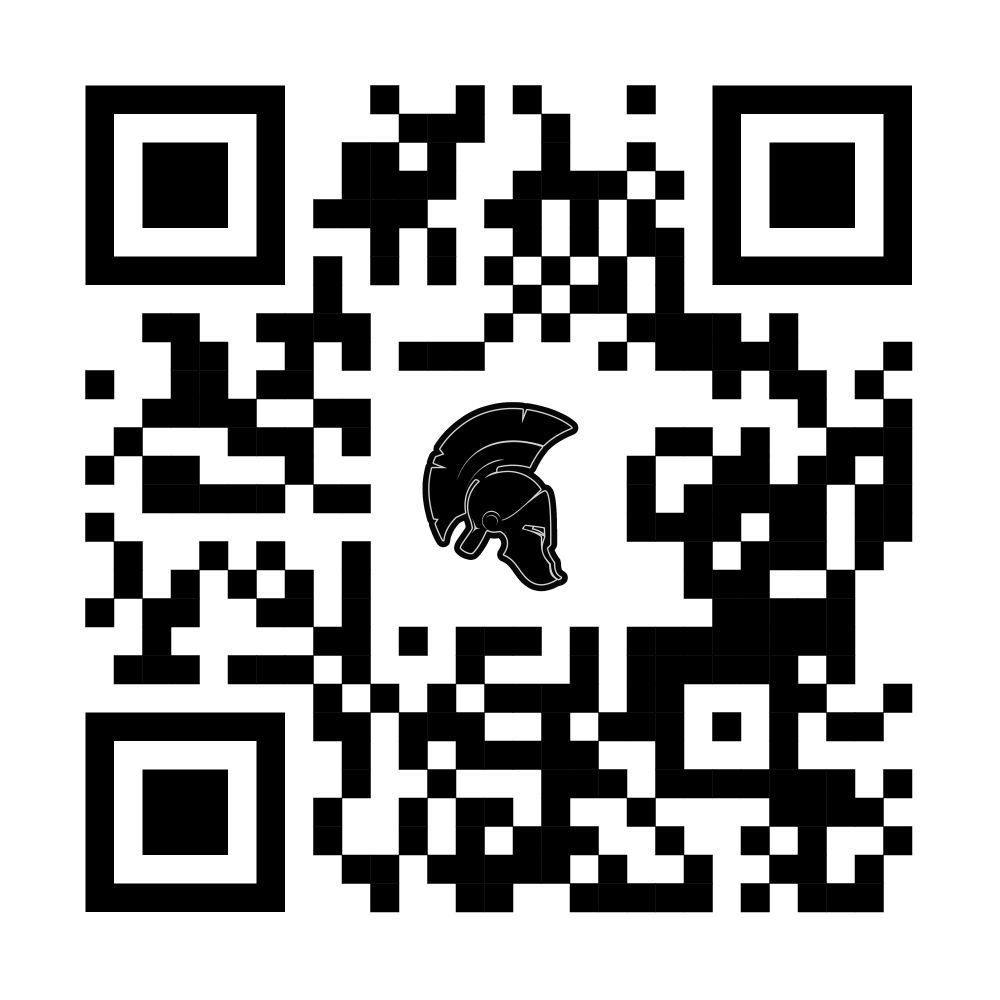 Results for elementary stencil benchmarks

Analytical modeling for computation and memory requirements

Implementation details on single and tri-AIE core mapping

Managing data transfer using MLIR

Discussion and key takeaways
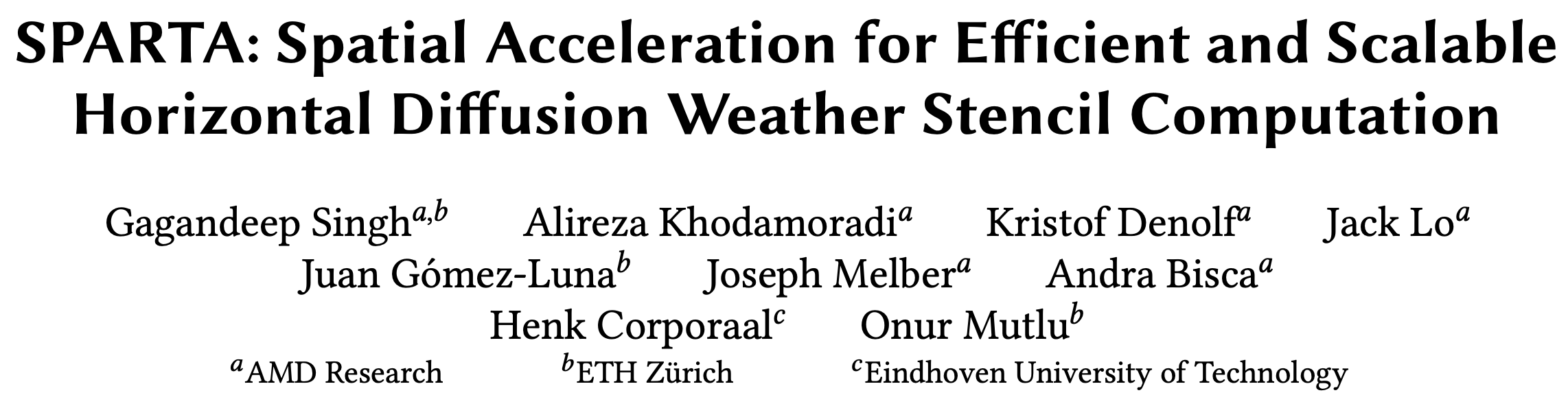 Full Paper
https://arxiv.org/pdf/2303.03509.pdf
SPARTA is Open Sourced
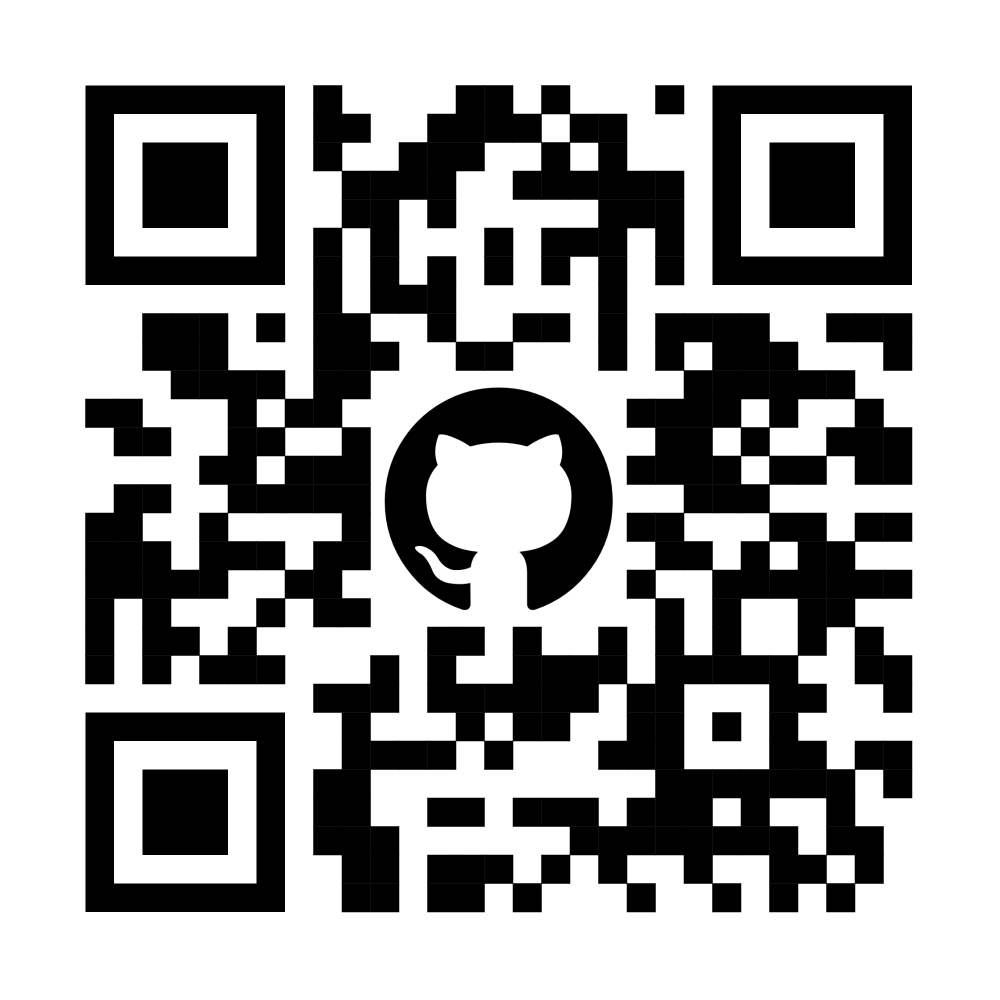 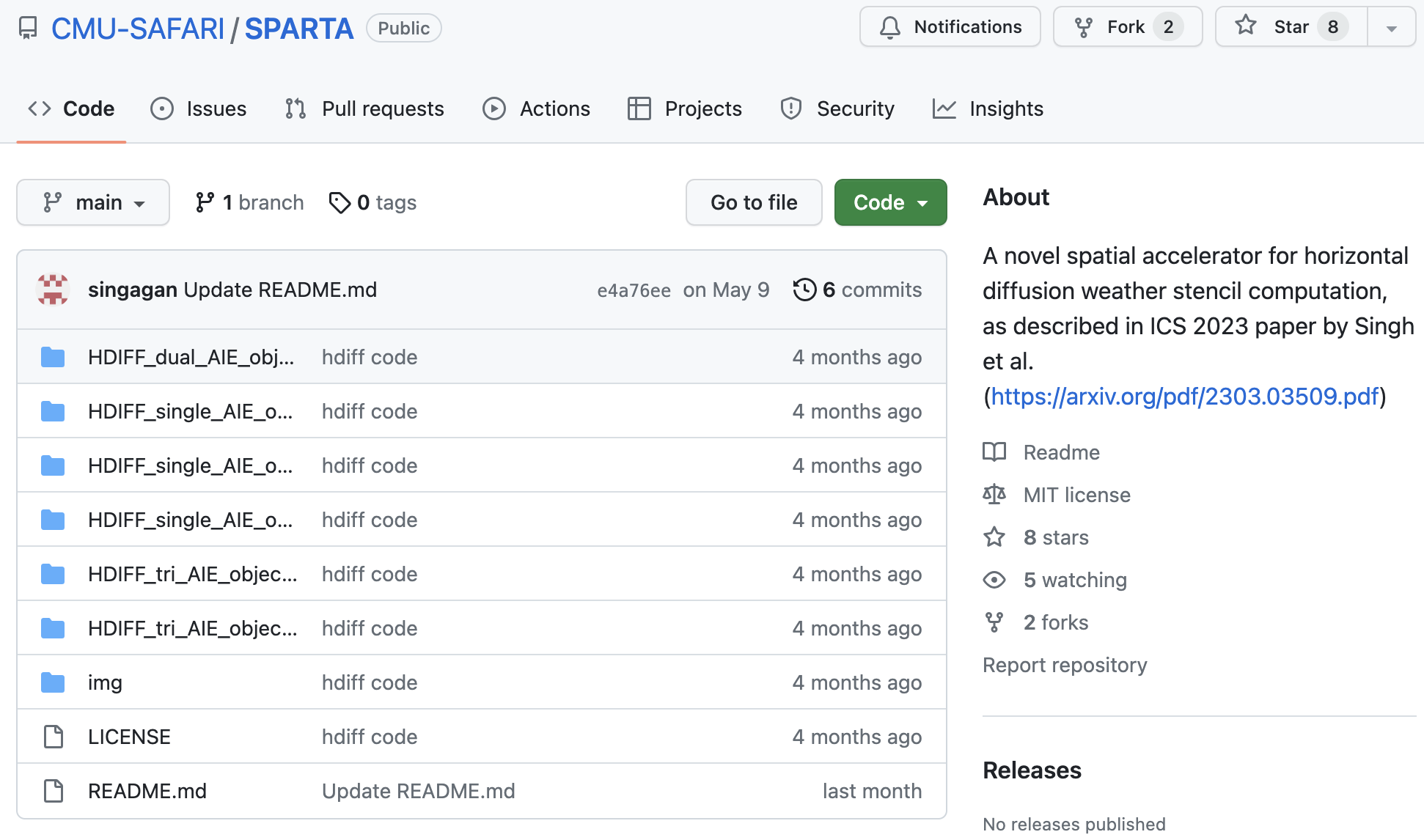 SPARTA Code
https://github.com/CMU-SAFARI/SPARTA
https://github.com/Xilinx/mlir-aie
Talk Outline
Background and Motivation
SPARTA: Design and Implementation
Evaluation of SPARTA and Key Results
Summary
Summary
Mitigate the performance bottleneck
of compound weather prediction kernels 
by taking advantage of the characteristics 
of spatial computing systems
SPARTA is a novel spatial accelerator 
for efficient and scalable 
horizontal diffusion 
weather stencil computation
SPARTA outperforms state-of-the-art CPU, GPU, 
and FPGA horizontal diffusion implementations
 by 17.1x, 1.2x, and 2.1x, respectively
https://github.com/CMU-SAFARI/SPARTA
SPARTASpatial Acceleration for Efficient and Scalable Horizontal Diffusion Weather Stencil Computation
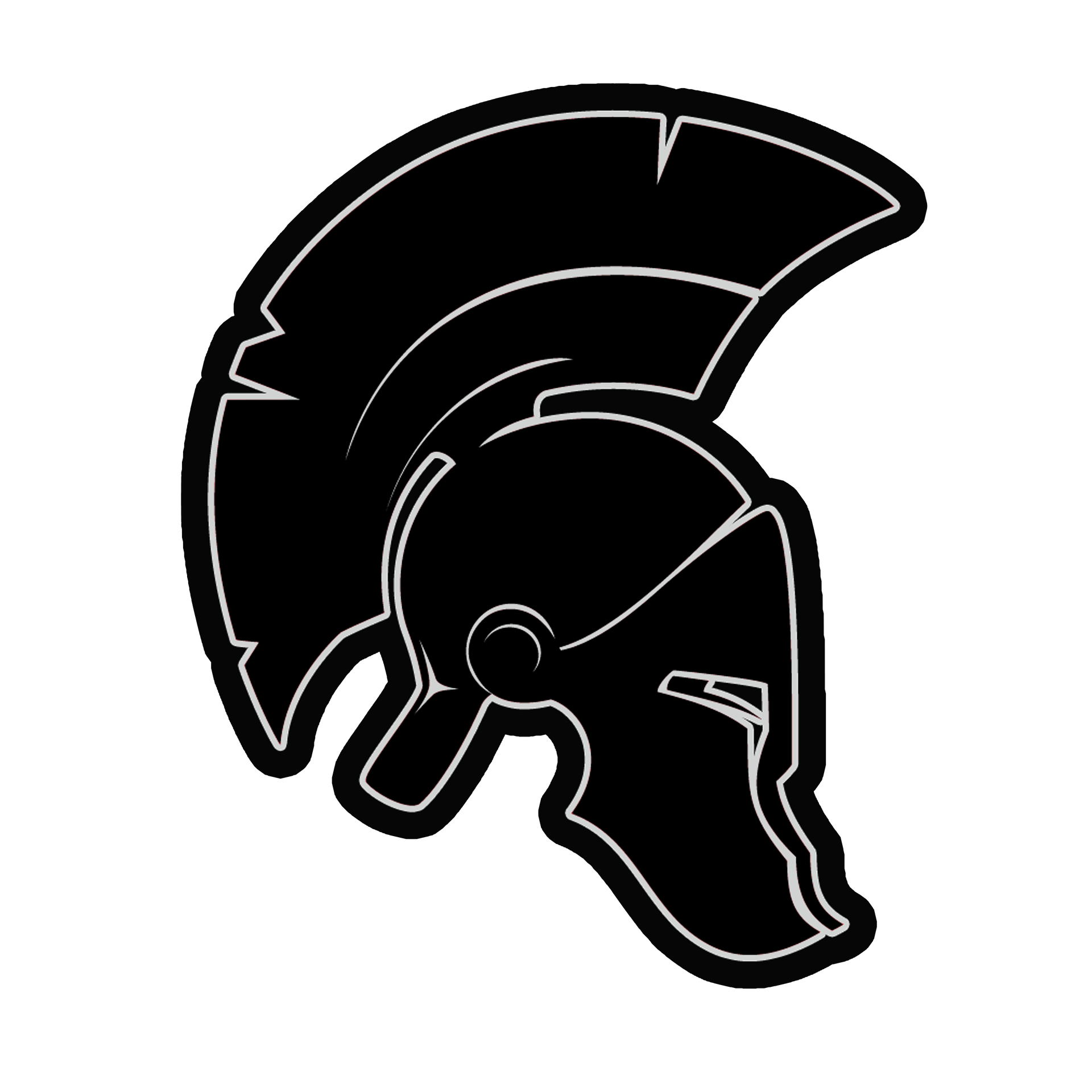 Gagandeep Singh,  Alireza Khodamoradi,  Kristof Denolf, 
Jack Lo, Juan Gómez-Luna, Joseph Melber, Andra Bisca,  
Henk Corporaal, and Onur Mutlu
37th International Conference on Supercomputing (ICS)
Orlando, Florida
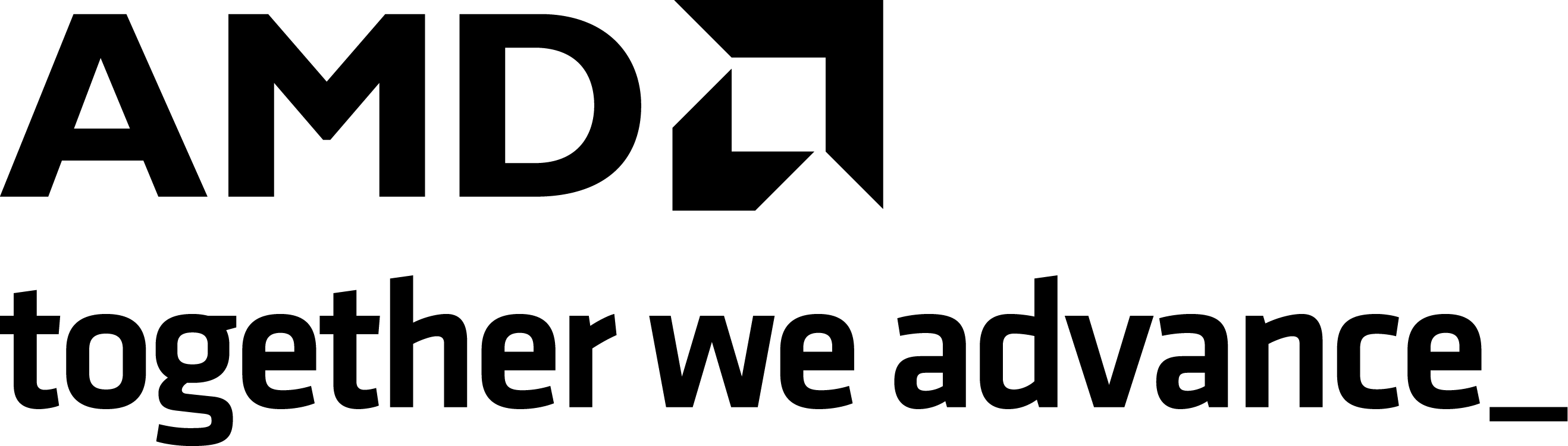 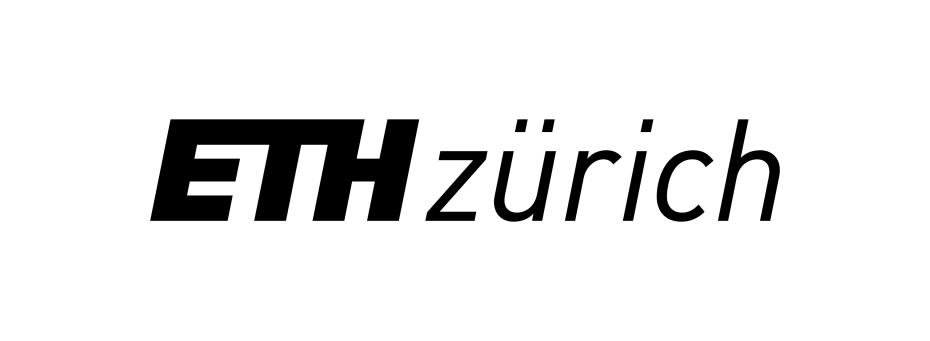 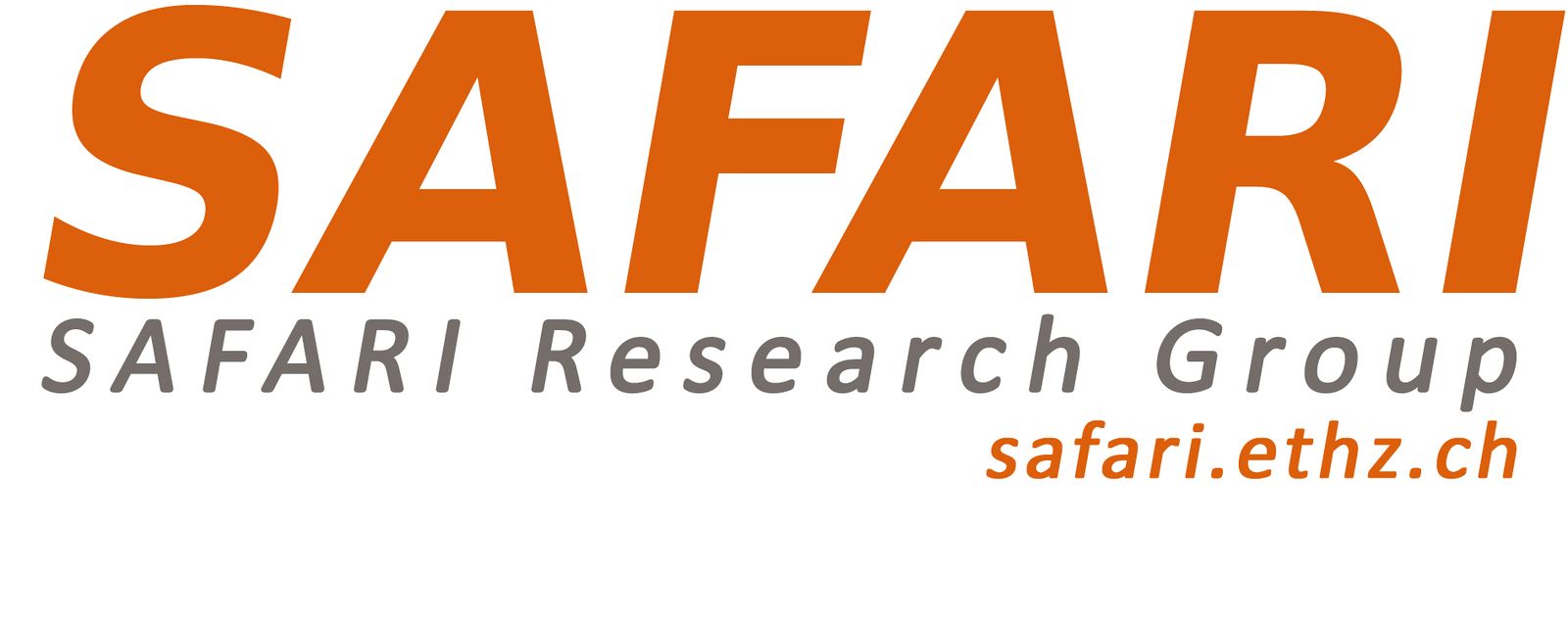